Multi-view stereo
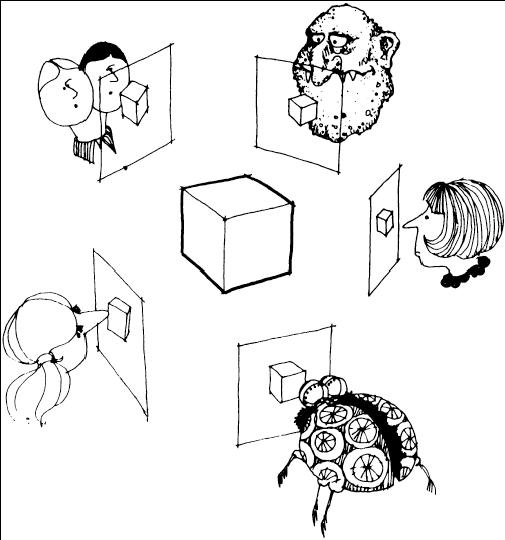 Many slides adapted from S. Seitz, Y. Furukawa, N. Snavely
Multi-view stereo
Goal: given several images of the same object or scene, compute a representation of its 3D shape
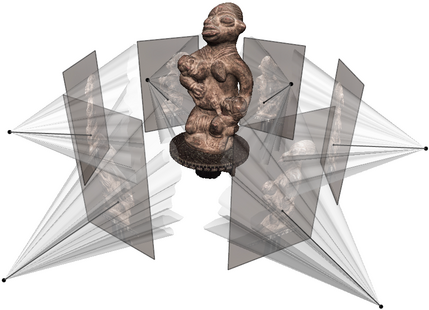 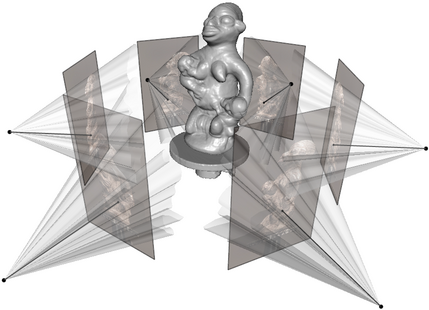 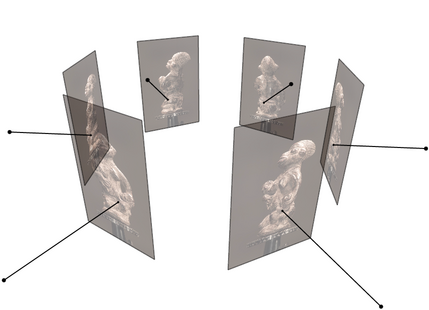 Source: C. Hernandez, N. Snavely
Multi-view stereo
Goal: given several images of the same object or scene, compute a representation of its 3D shape
“Images of the same object or scene”
Arbitrary number of images (from two to thousands)
Arbitrary camera positions (special rig, camera network or video)
Calibration may be known or unknown
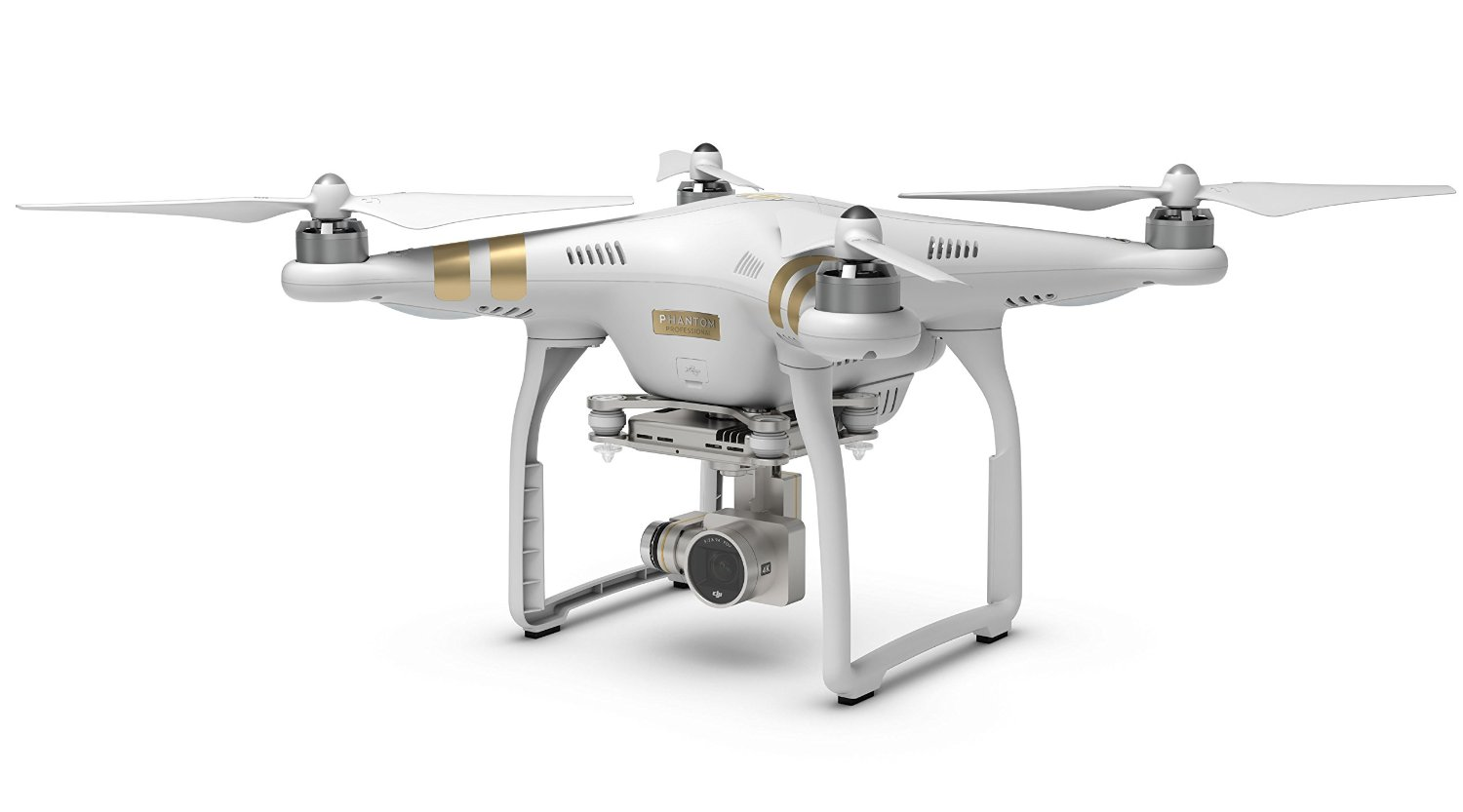 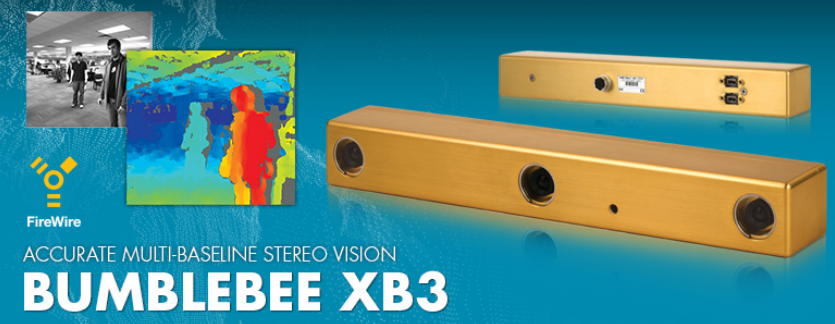 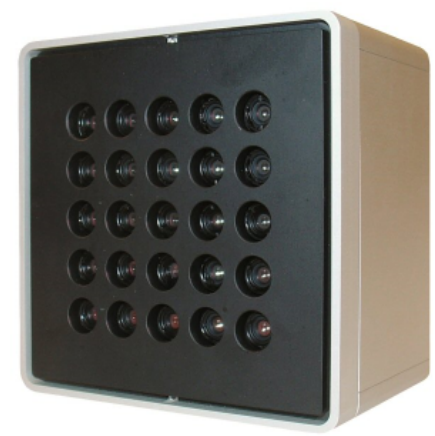 Multi-view stereo
Goal: given several images of the same object or scene, compute a representation of its 3D shape
“Images of the same object or scene”
Arbitrary number of images (from two to thousands)
Arbitrary camera positions (special rig, camera network or video)
Calibration may be known or unknown
“Representation of 3D shape”
Depth maps
Meshes
Point clouds
Patch clouds
Volumetric models
….
Outline
Applications and motivation
Plane sweep stereo
Depth map fusion
Patch-based multi-view stereo (PMVS)
Stereo from Internet photo collections
Recent trends
Applications
Source: N. Snavely
Applications
Source: N. Snavely
Applications
Source: N. Snavely
Applications
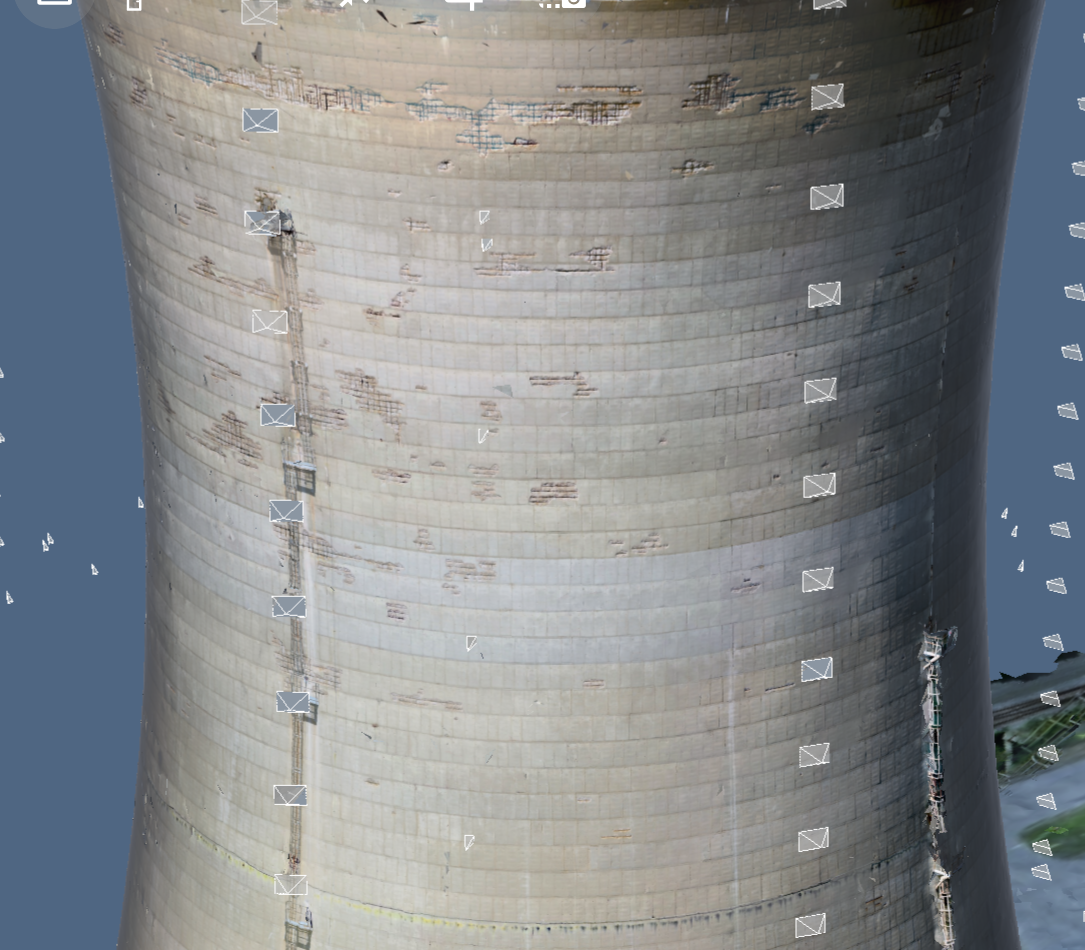 Enable inspection in hard to reach areas with drone photos and 3D reconstruction
Create 3D model from images
Provide tools to inspect on images and map interactions to 3D
Source: D. Hoiem
Multi-view stereo: Basic idea
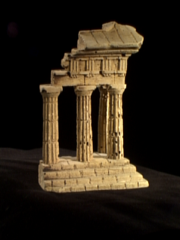 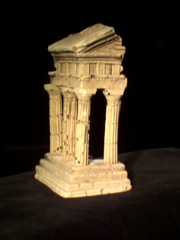 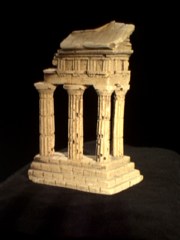 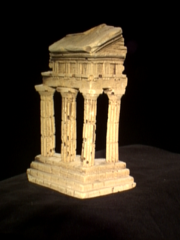 Source: Y. Furukawa
Multi-view stereo: Basic idea
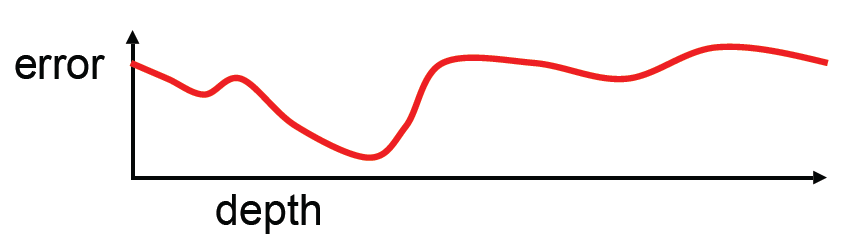 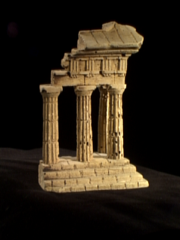 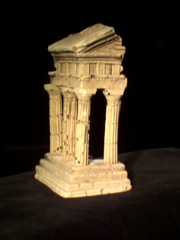 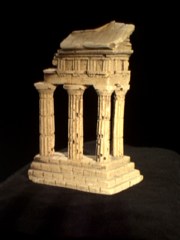 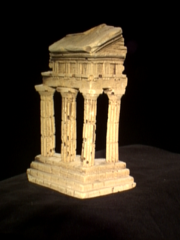 Source: Y. Furukawa
Multi-view stereo: Basic idea
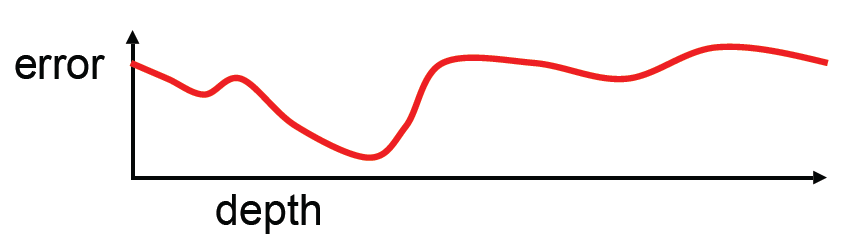 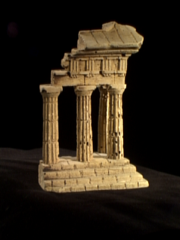 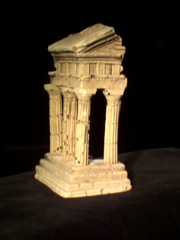 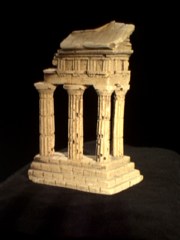 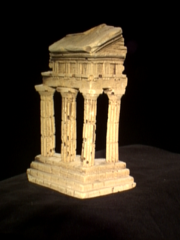 Source: Y. Furukawa
Multi-view stereo: Basic idea
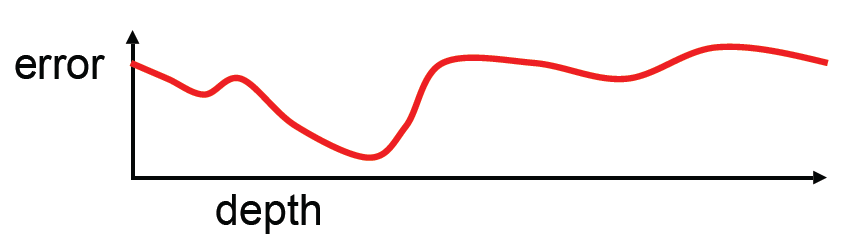 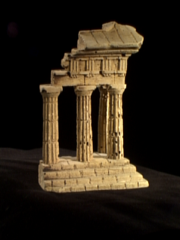 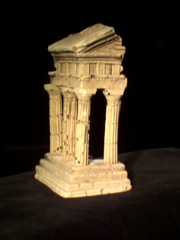 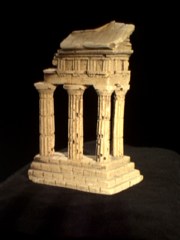 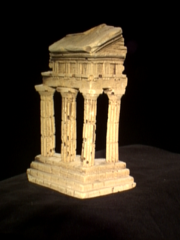 Source: Y. Furukawa
Why MVS?
Different points on the object’s surface will be more clearly visible in some subset of cameras
Could have high-res closeups of some regions
Some surfaces are foreshortened from certain views
Some points may be occluded entirely in certain views
Source: N. Snavely
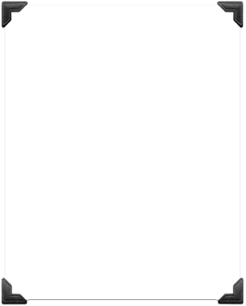 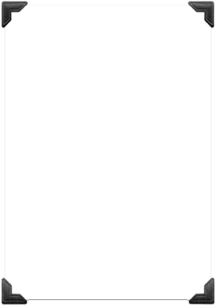 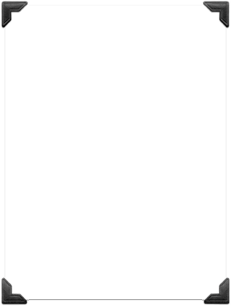 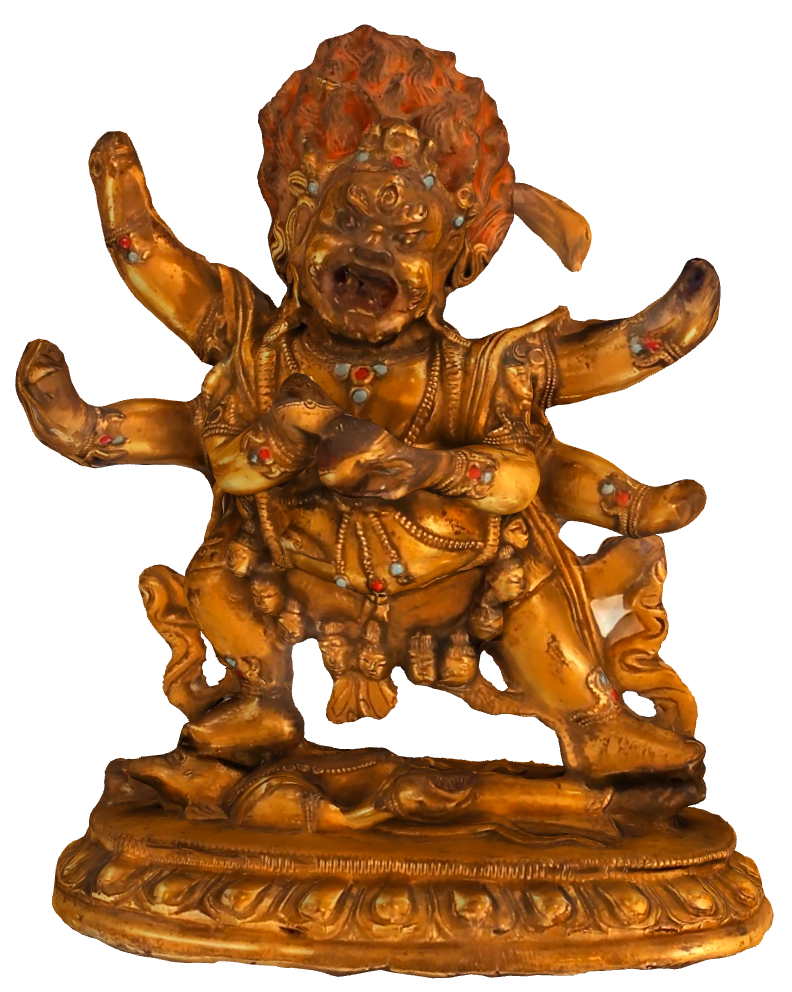 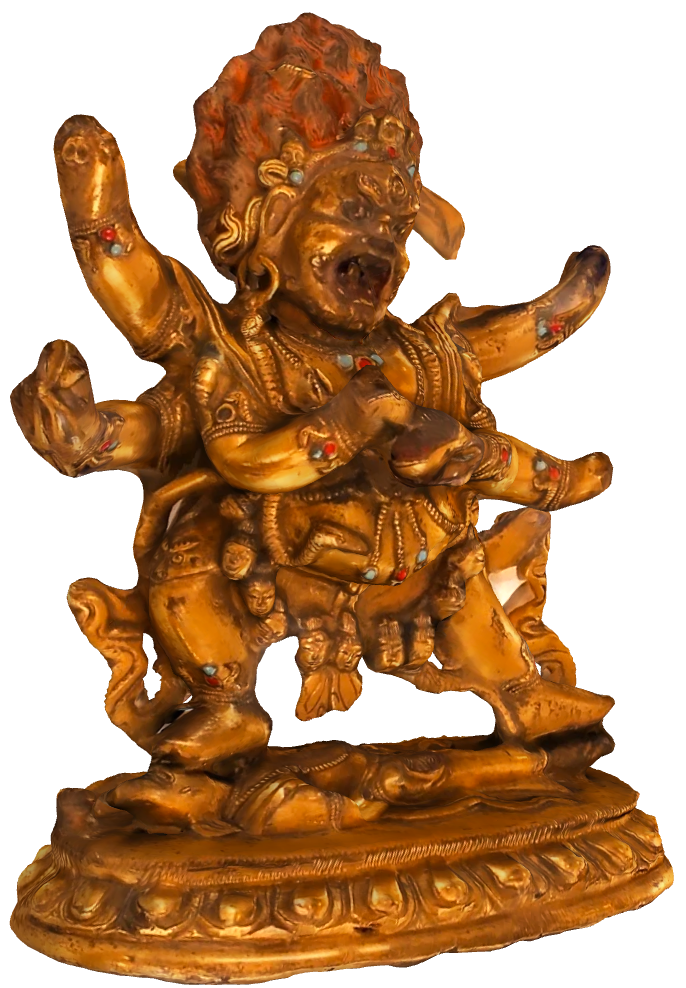 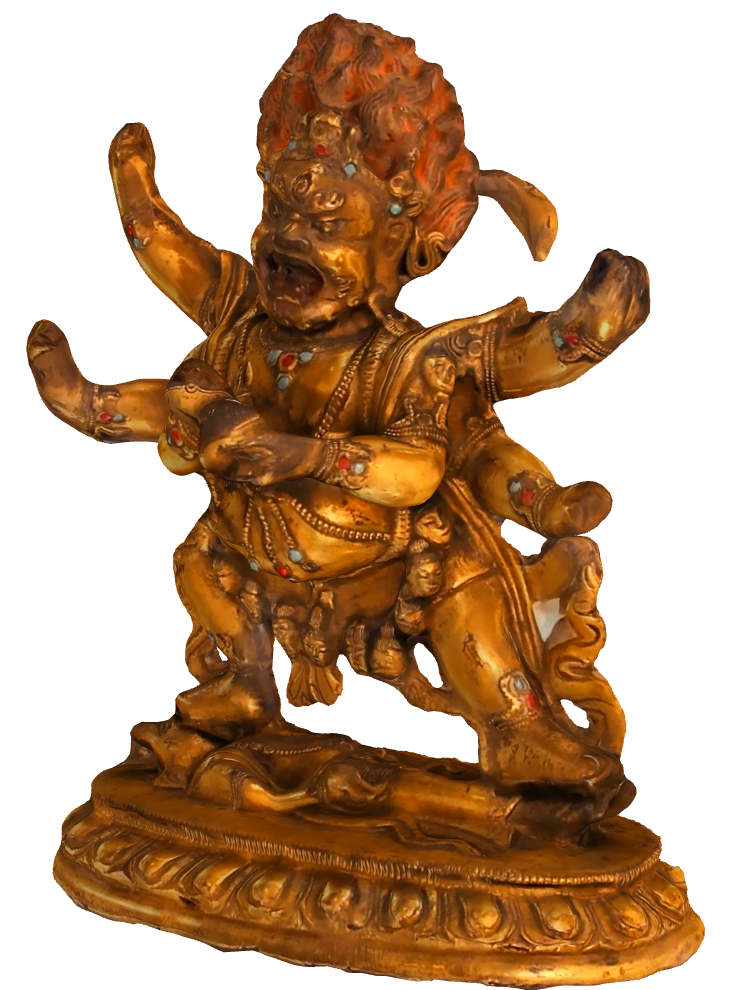 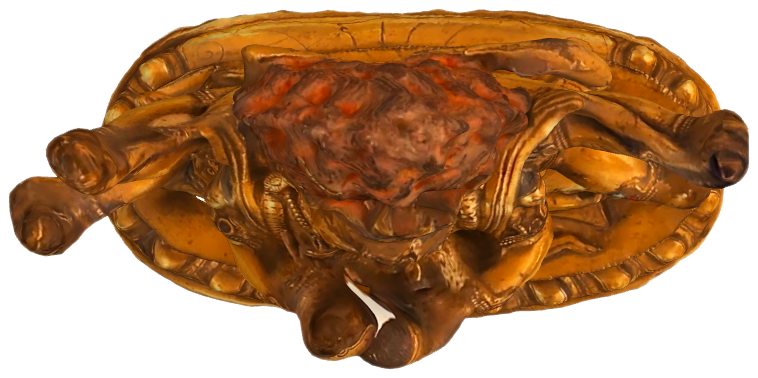 p
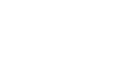 5
1
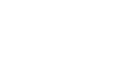 2
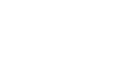 4
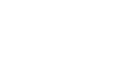 3
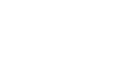 Cameras 4 and 5 can more clearly see point p
Source: N. Snavely
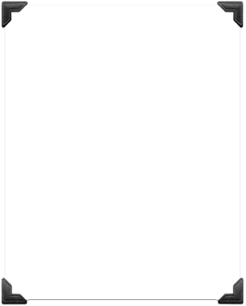 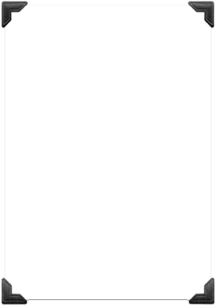 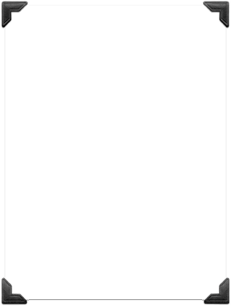 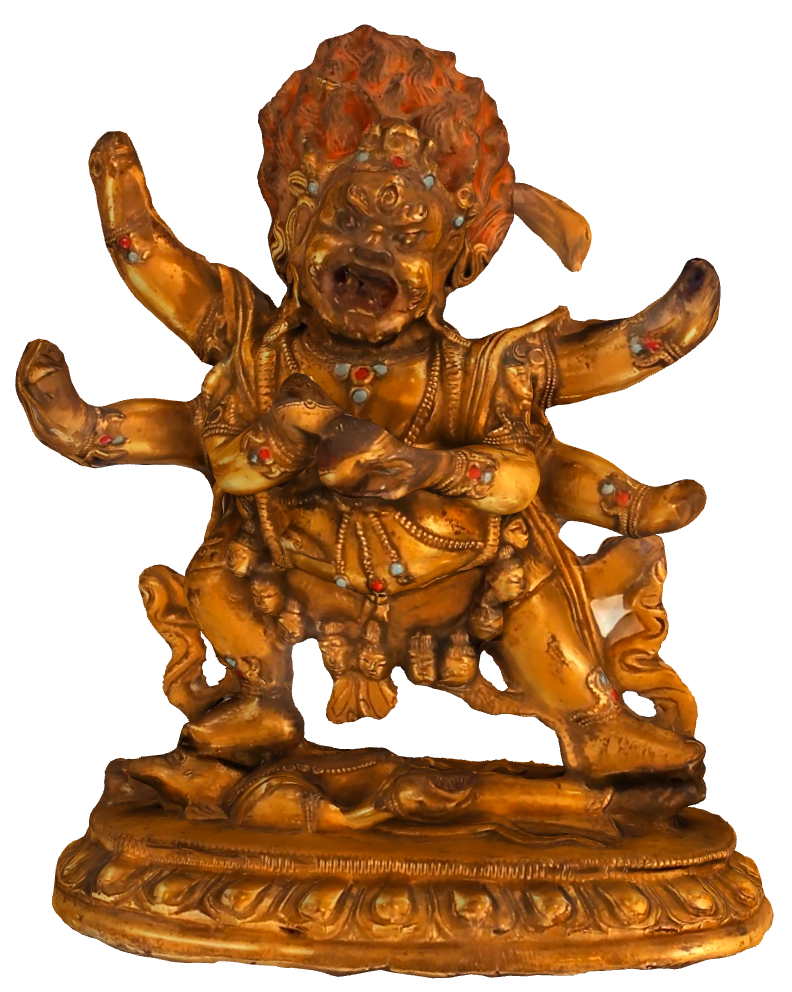 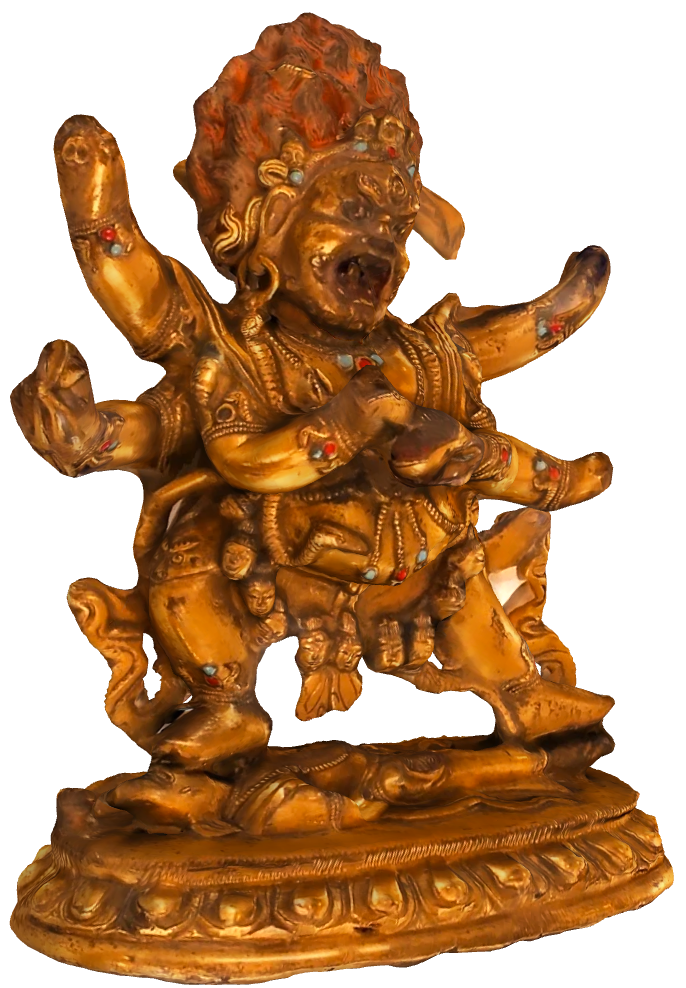 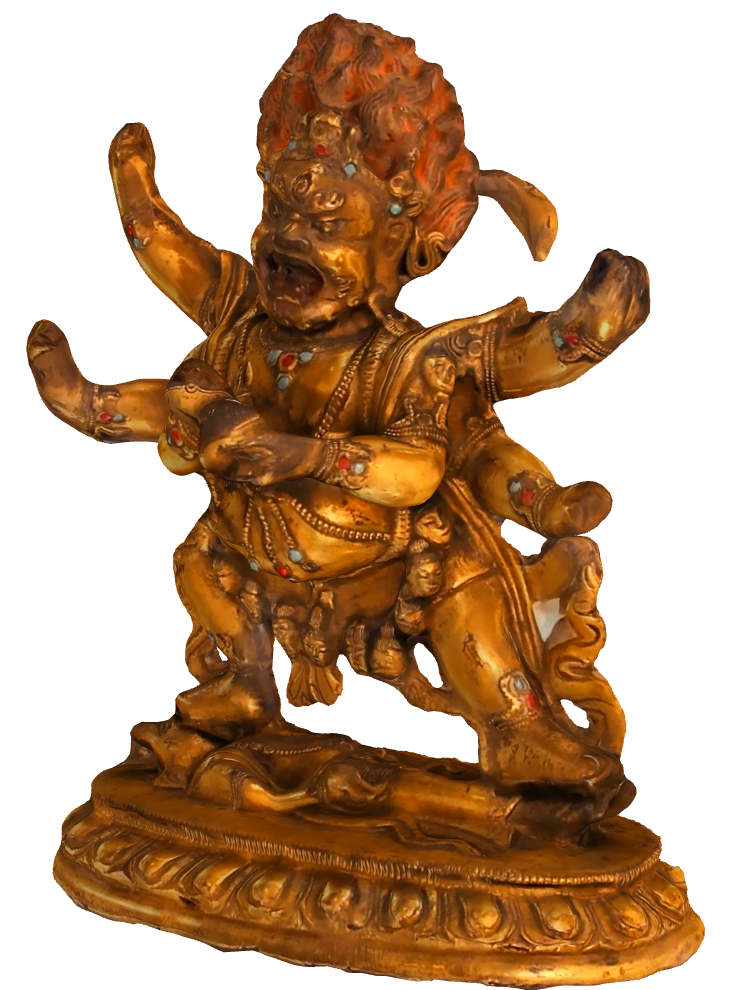 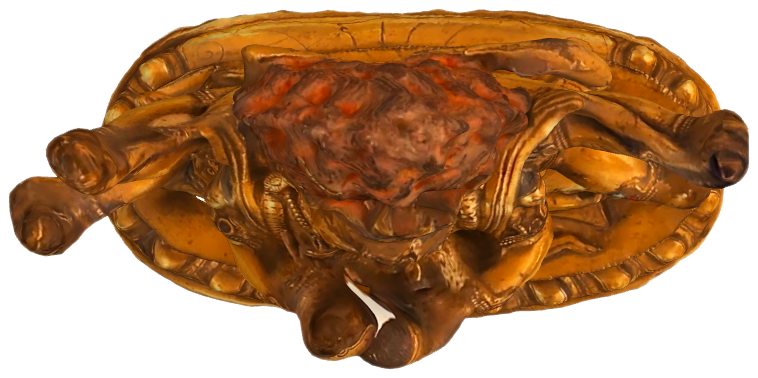 q
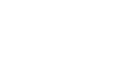 5
1
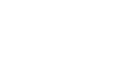 2
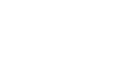 4
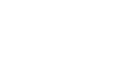 3
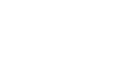 Cameras 3 and 4 can more clearly see point q
Source: N. Snavely
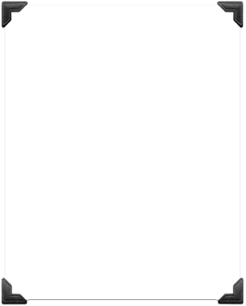 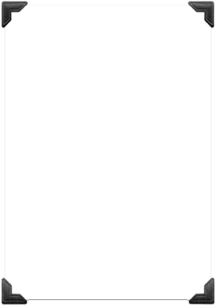 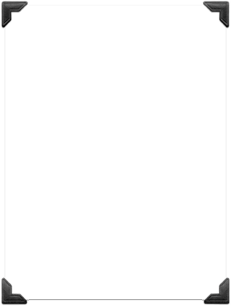 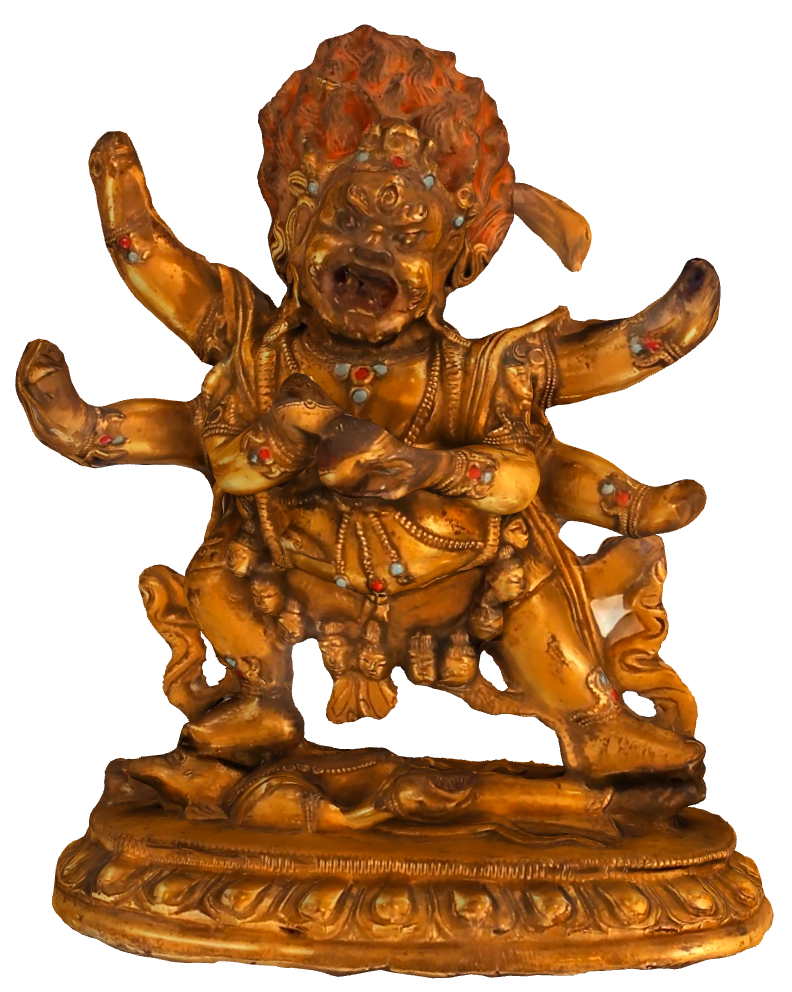 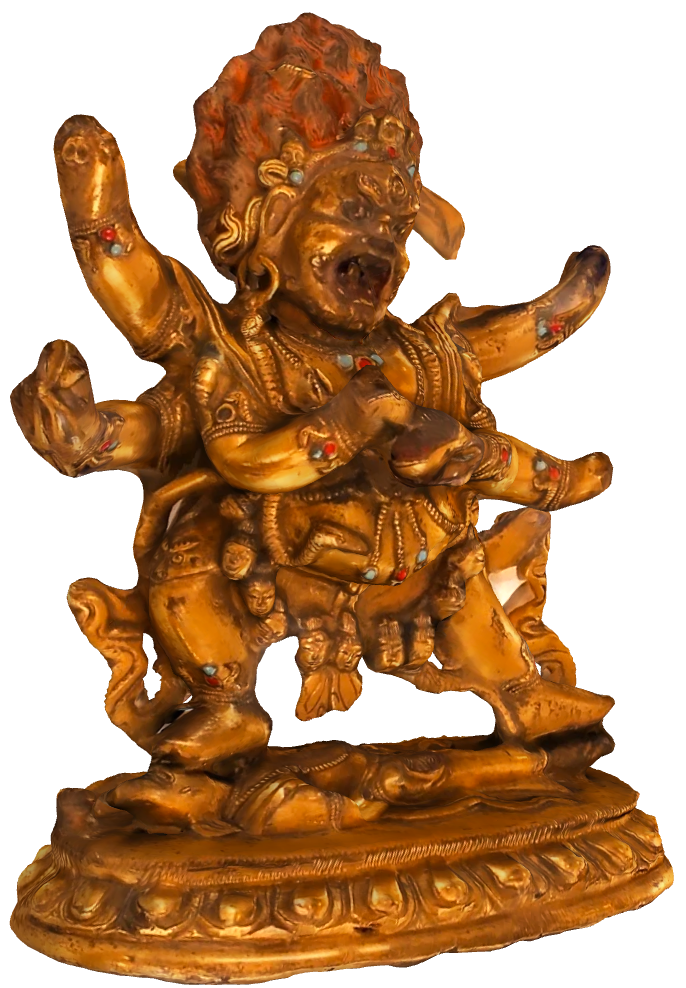 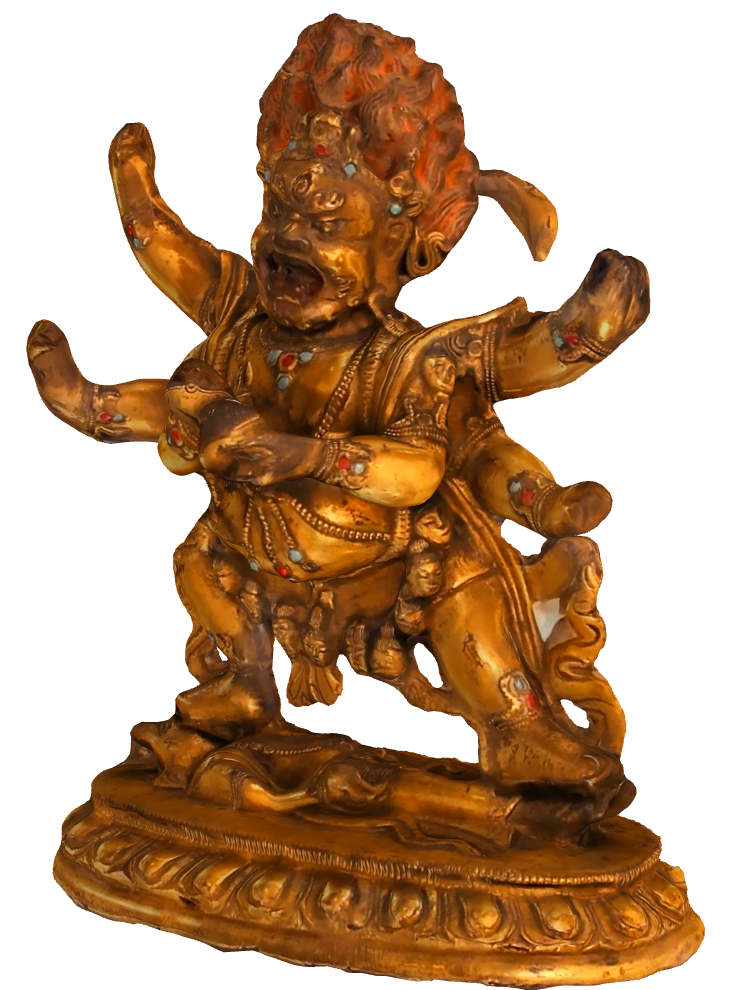 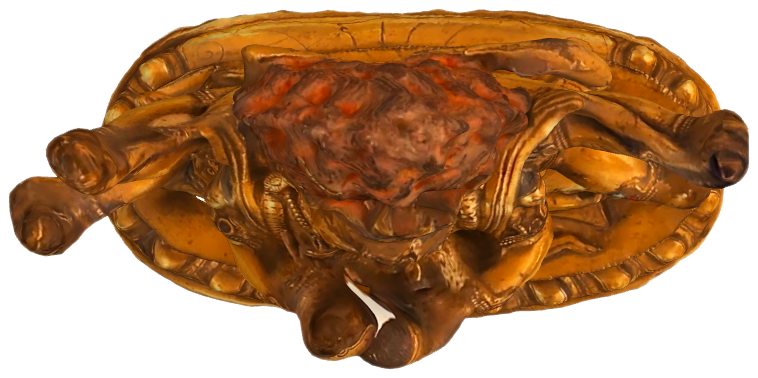 r
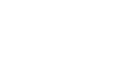 5
1
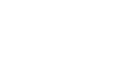 2
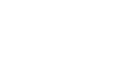 4
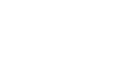 3
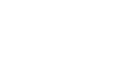 Camera 5 can’t see point r
Source: N. Snavely
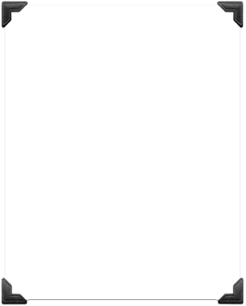 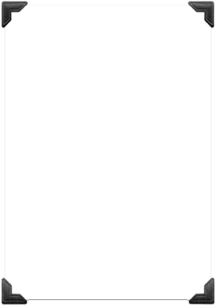 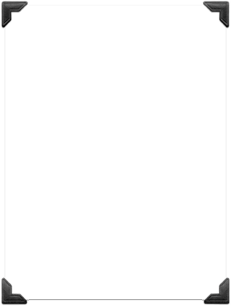 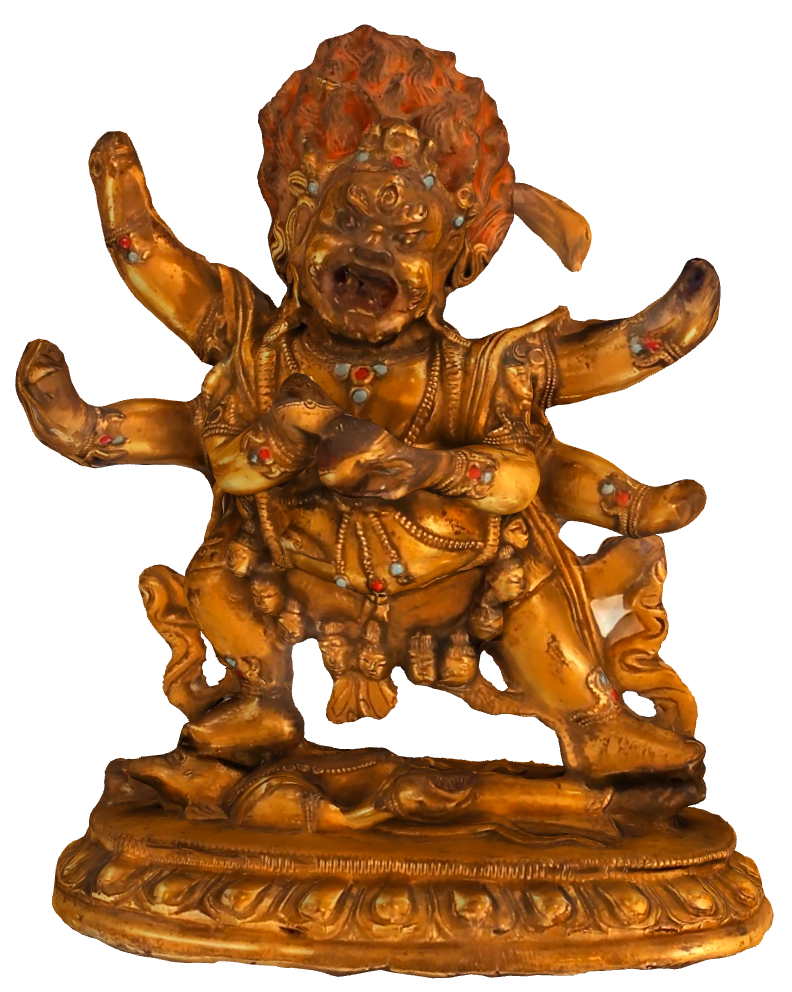 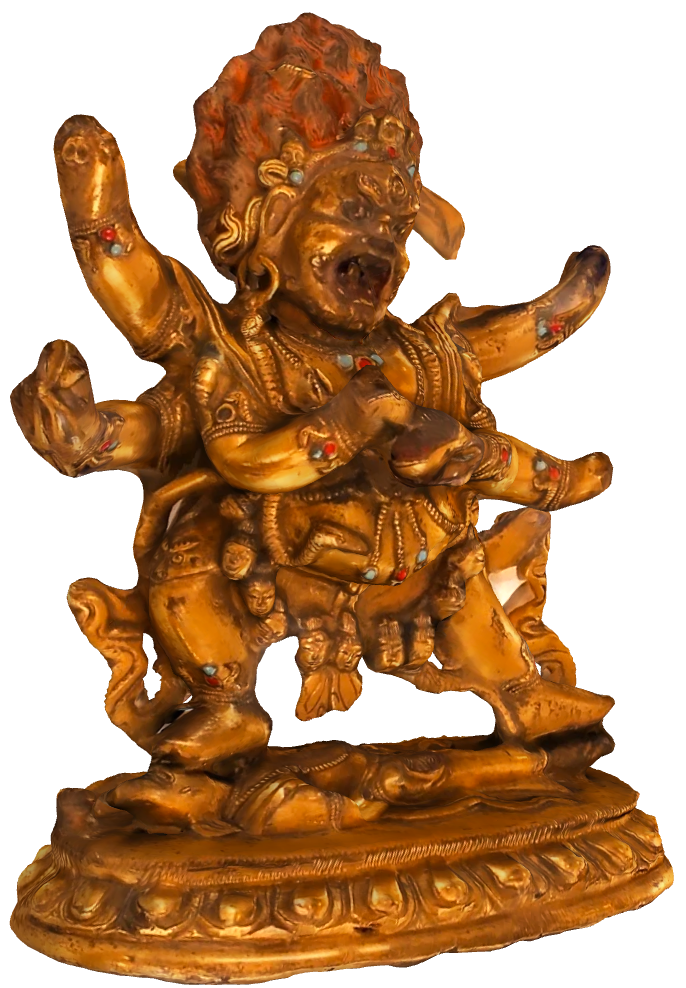 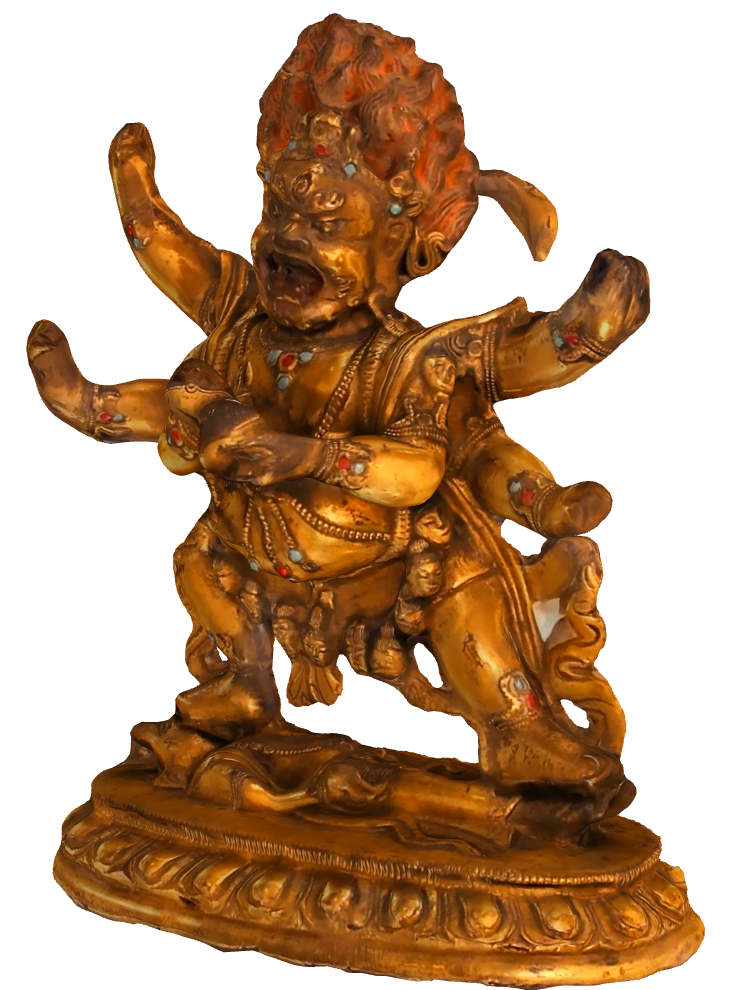 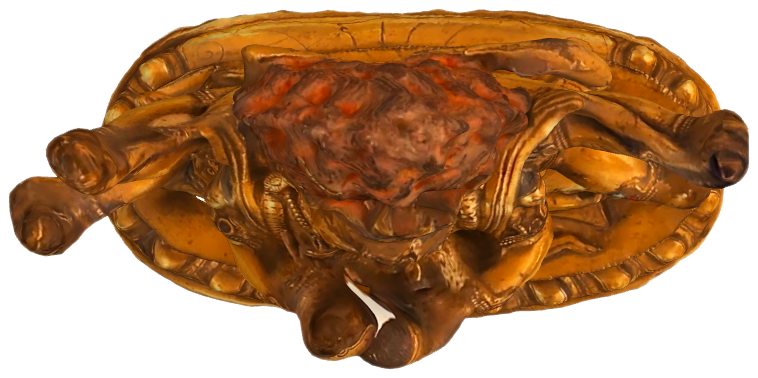 s
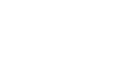 5
1
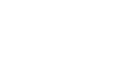 2
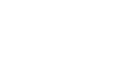 4
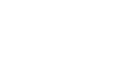 3
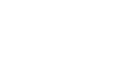 Camera 1 can’t see point s
Source: N. Snavely
Why MVS?
Different points on the object’s surface will be more clearly visible in some subset of cameras
Could have high-res closeups of some regions
Some surfaces are foreshortened from certain views
Some points may be occluded entirely in certain views
More measurements per point can reduce error
Source: N. Snavely
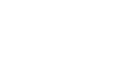 More measurements reduce triangulation error
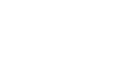 Source: N. Snavely
More measurements reduce triangulation error
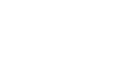 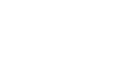 Source: N. Snavely
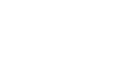 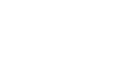 Outline
Applications and motivation
Plane sweep stereo
Depth map fusion
Plane sweep stereo
input image
input image
reference camera
Sweep plane across a range of depths w.r.t. a reference camera
For each depth, project each input image onto that plane (homography) and compare the resulting stack of images
R. Collins, A space-sweep approach to true multi-image matching, CVPR  1996
Plane sweep stereo
input image
input image
reference camera
Sweep plane across a range of depths w.r.t. a reference camera
For each depth, project each input image onto that plane (homography) and compare the resulting stack of images
R. Collins, A space-sweep approach to true multi-image matching, CVPR  1996
Plane sweep stereo: Key idea
Scene surface
Sweeping plane
Image 2
Image 1
Reference image
Plane sweep stereo: Key idea
Image 2
Image 1
Plane sweep stereo: Key idea
Image 2
Image 1
Plane sweep stereo: Key idea
Image 2
Image 1
Plane sweep stereo: Key idea
Image 2
Image 1
Plane sweep stereo: Key idea
Image 2
Image 1
Plane sweep stereo: Key idea
✓
Image 2
Image 1
Reference image
Does this always work?
✓
Image 2
Image 1
Reference image
Plane sweep stereo: Fast implementation
For each depth plane
Compute homographies projecting each image onto that depth plane
For each pixel in the composite image stack, compute the variance
For each pixel, select the depth that gives the lowest variance
R. Yang and M. Pollefeys, Multi-Resolution Real-Time Stereo on Commodity Graphics Hardware, CVPR 2003
Merging depth maps
Given a group of images, compute a depth map using each view as a reference
Merge multiple depth maps into a volume or a mesh (see, e.g., Curless and Levoy, 1996)
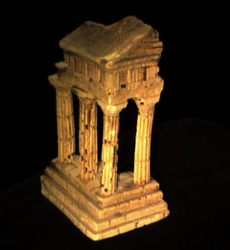 Map 1
Map 2
Merged
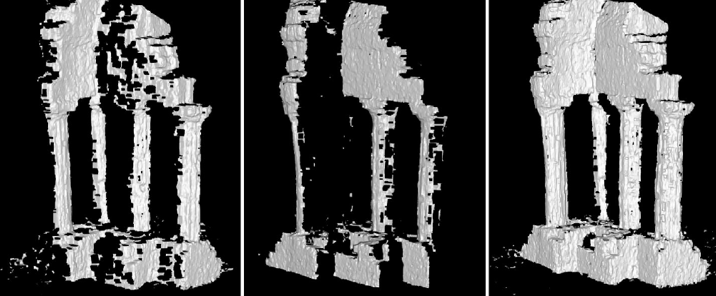 Volumetric fusion, I
Depths from cameras read into a voxel space yield likely labels for SOME voxels  (blue – empty; pink – occupied)
Q:  what about other voxels?
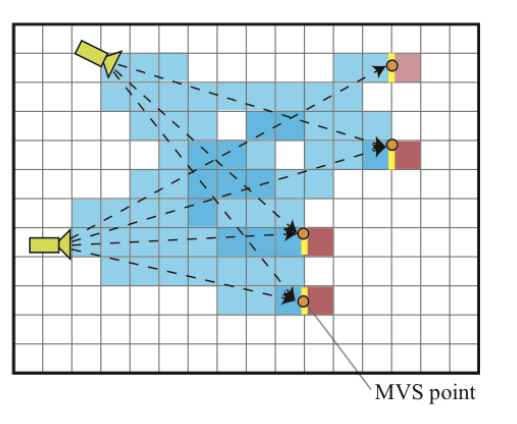 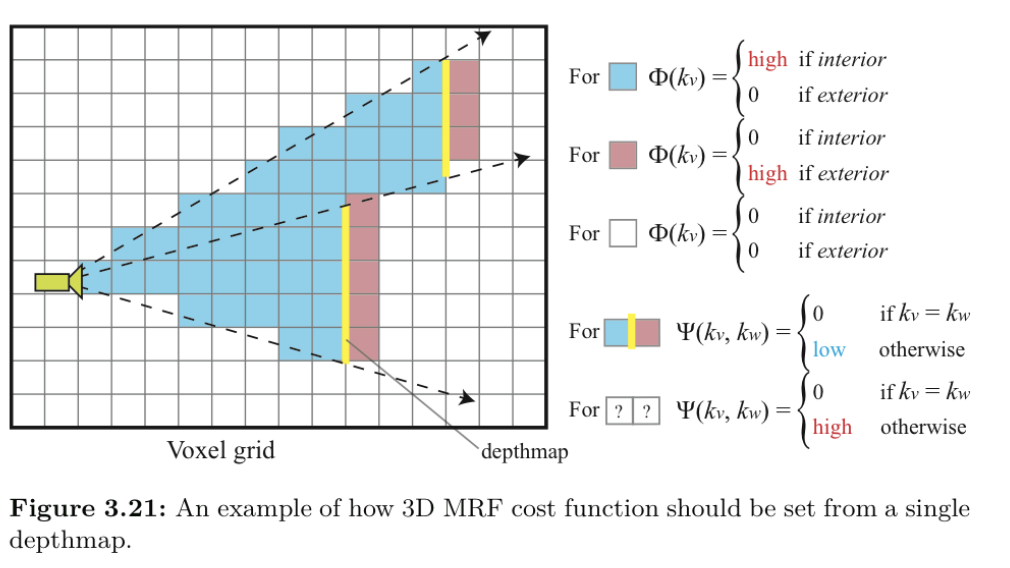 Furukawa + Hernandez, 15, Multi-View Stereo: A tutorial
Volumetric fusion, II
Other voxels:
    ideally, agree with original estimates
        agree with neighbors
    This yields a cost function that can be minimized (rather like in stereo above)
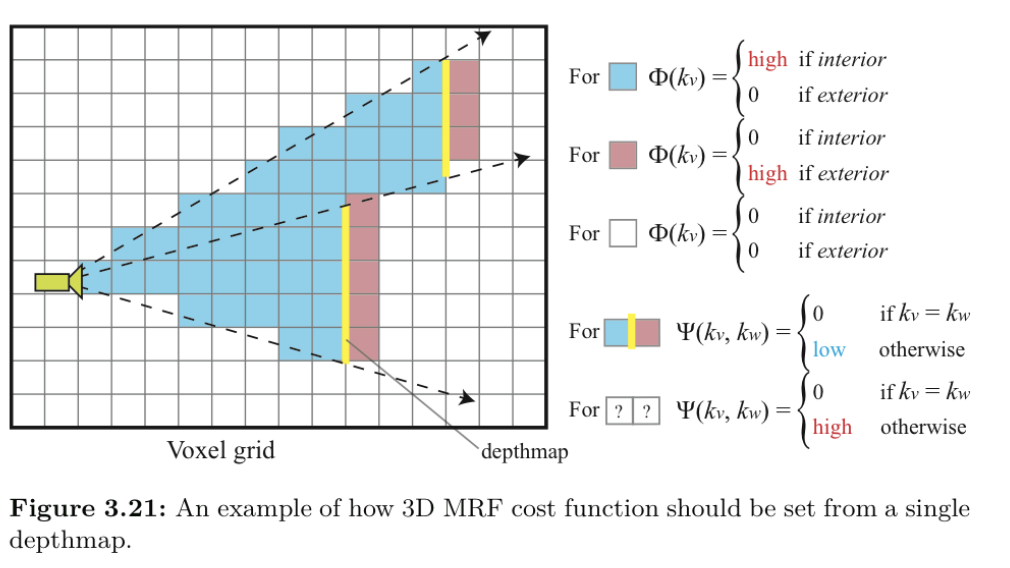 Furukawa + Hernandez, 15, Multi-View Stereo: A tutorial
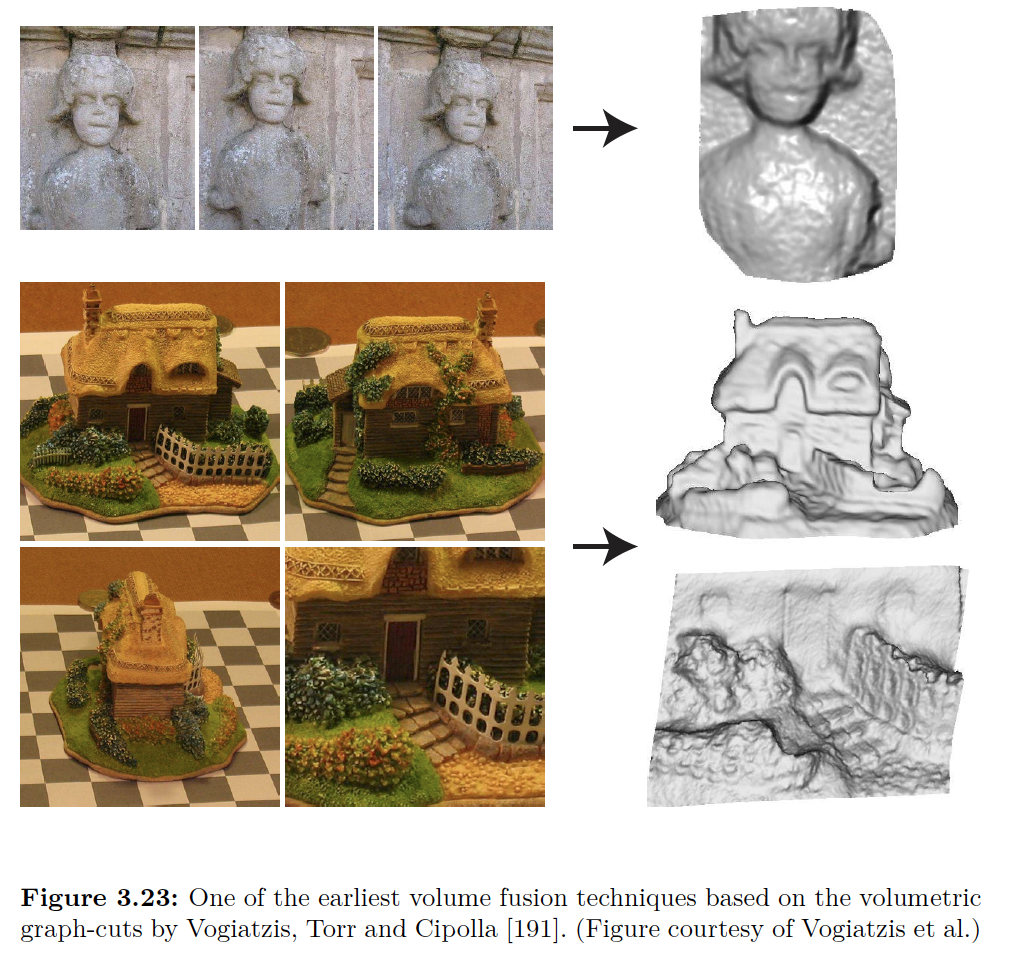 Furukawa + Hernandez, 15, Multi-View Stereo: A tutorial
Volumetric fusion
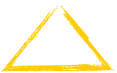 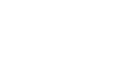 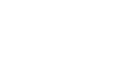 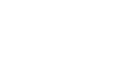 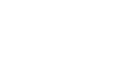 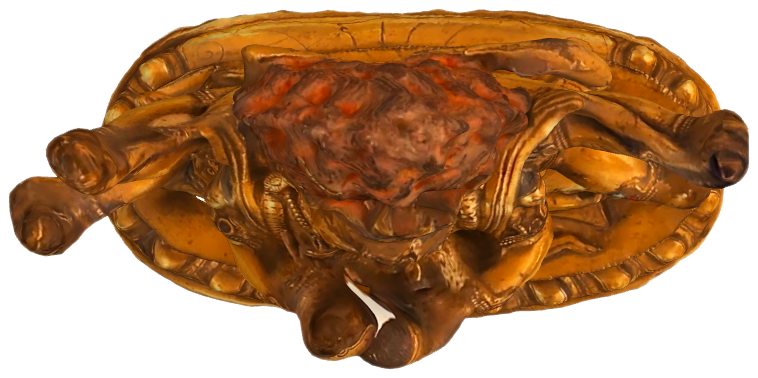 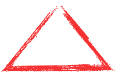 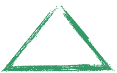 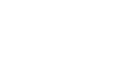 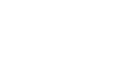 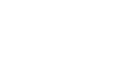 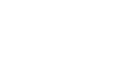 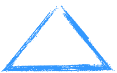 Source: N. Snavely
Volumetric fusion
Source: N. Snavely
Fast depth map fusion using height maps
Start with a cluster of registered views (from SFM on Internet photo collections)
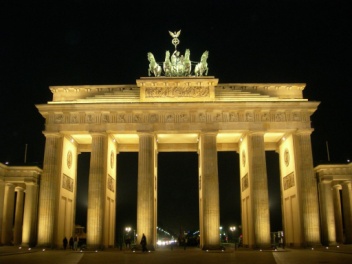 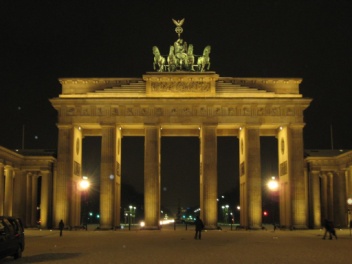 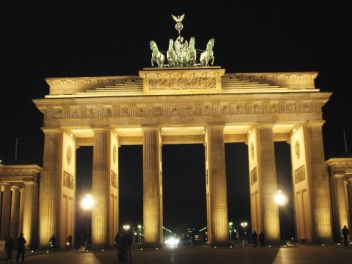 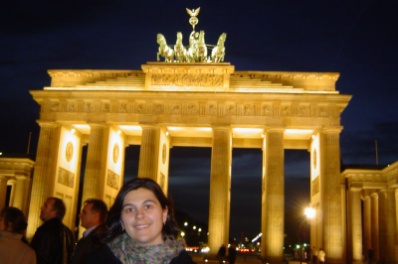 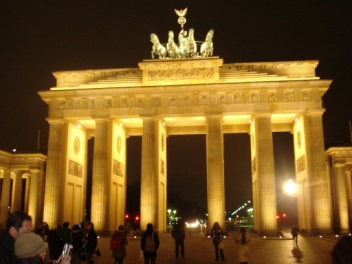 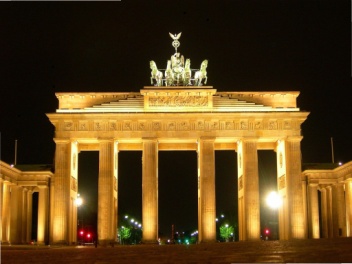 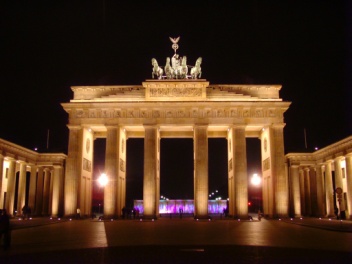 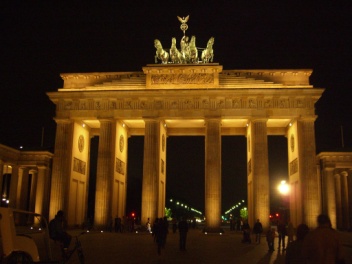 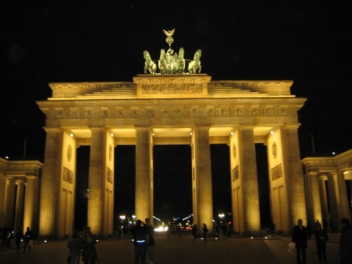 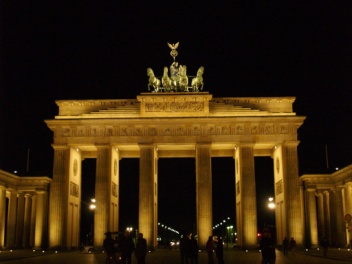 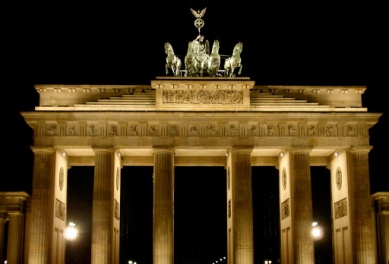 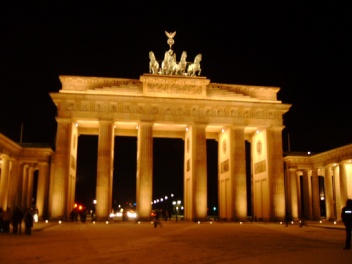 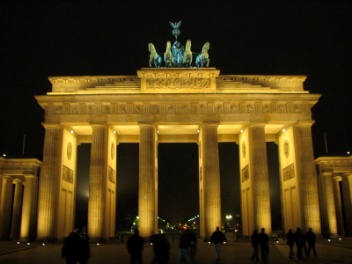 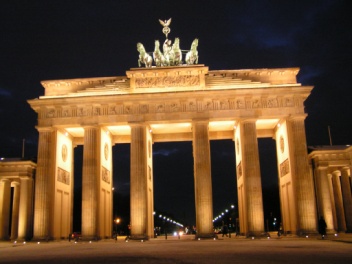 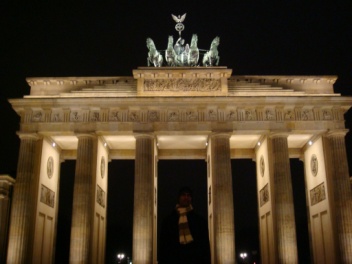 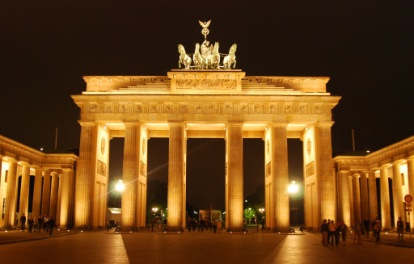 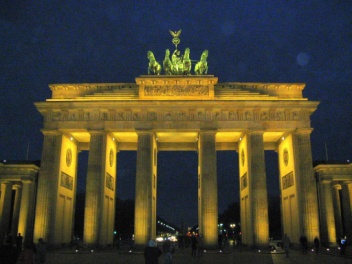 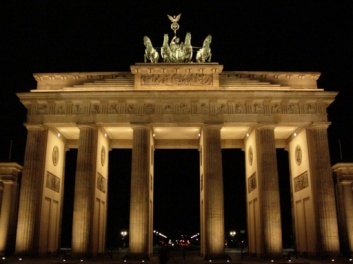 J.-M. Frahm et al., Building Rome on a Cloudless Day, ECCV 2010
D. Gallup et al. 3D Reconstruction using an n-Layer Heightmap. DAGM 2010
[Speaker Notes: stereo is same as for video just NCC instead of SAD]
Fast depth map fusion using height maps
Obtain a (noisy) depth map for every view using plane sweeping stereo with normalized cross-correlation
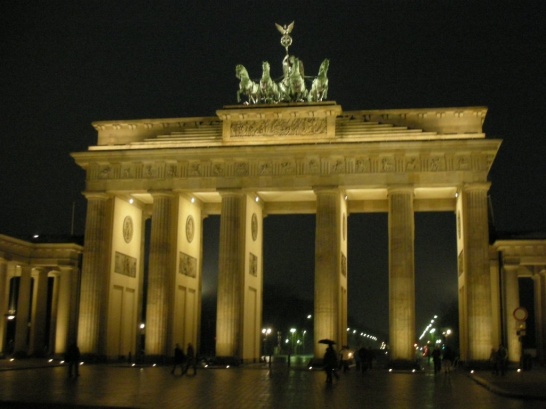 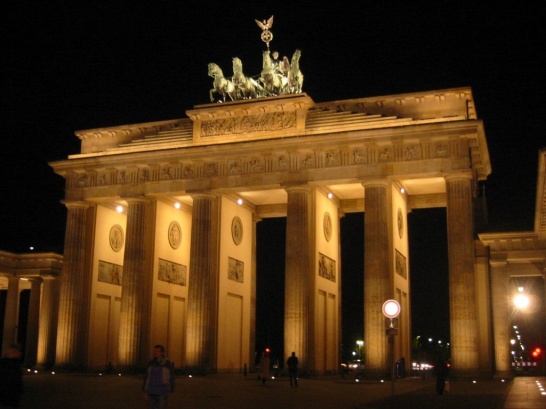 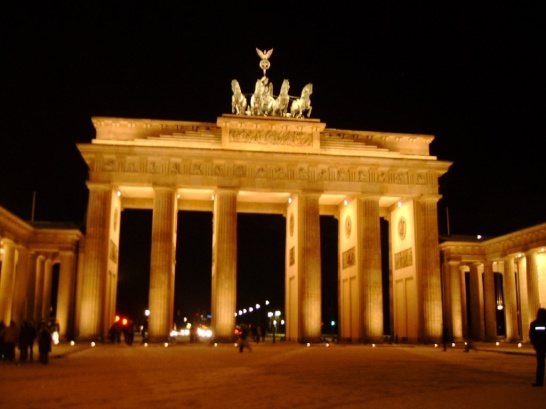 far
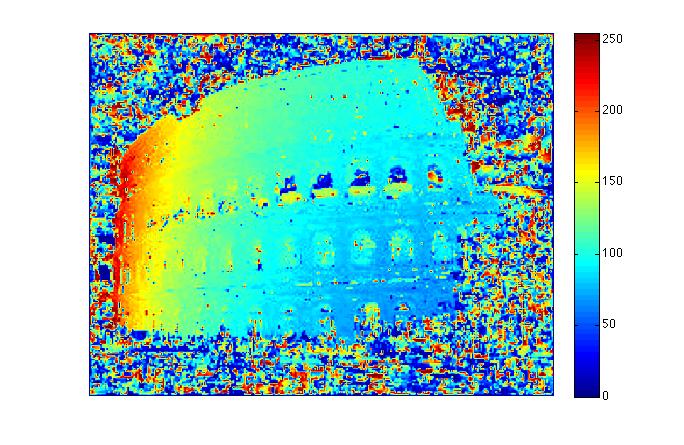 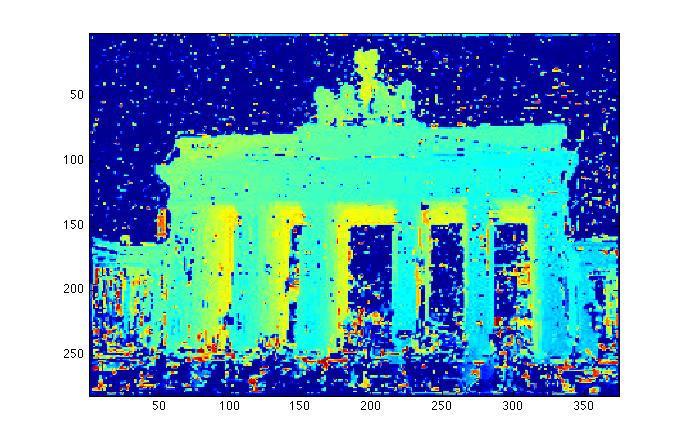 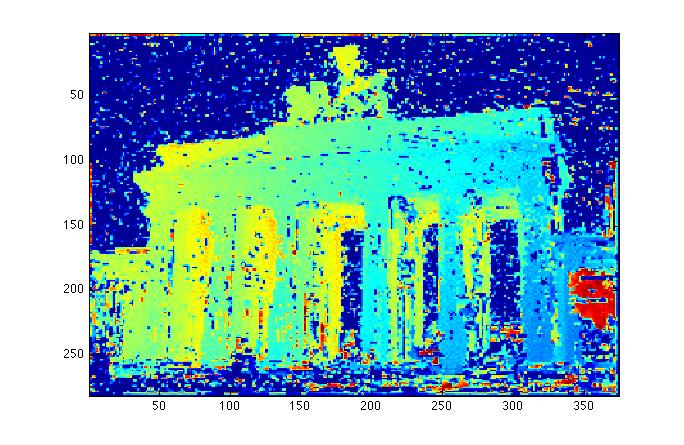 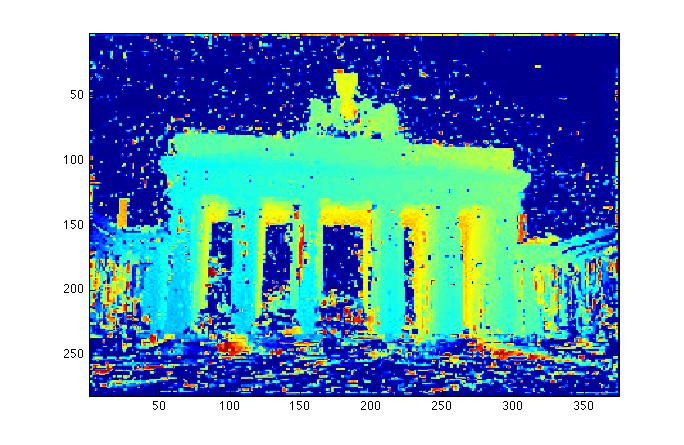 near
J.-M. Frahm et al., Building Rome on a Cloudless Day, ECCV 2010
D. Gallup et al. 3D Reconstruction using an n-Layer Heightmap. DAGM 2010
[Speaker Notes: stereo is same as for video just NCC instead of SAD]
Fast depth map fusion using height maps
Enforces vertical facades
One continuous surface, no holes
Fast to compute, low memory complexity
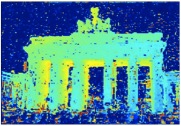 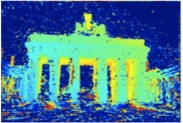 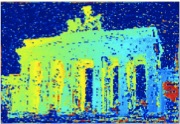 J.-M. Frahm et al., Building Rome on a Cloudless Day, ECCV 2010
D. Gallup et al. 3D Reconstruction using an n-Layer Heightmap. DAGM 2010
Fast depth map fusion using height maps
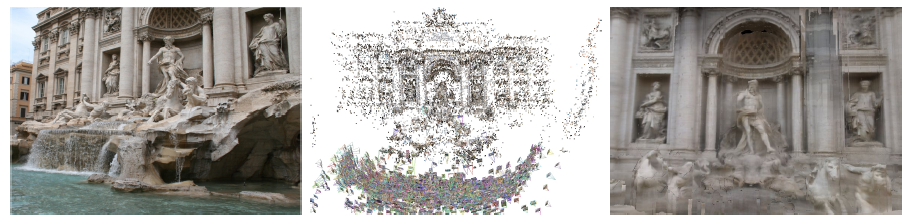 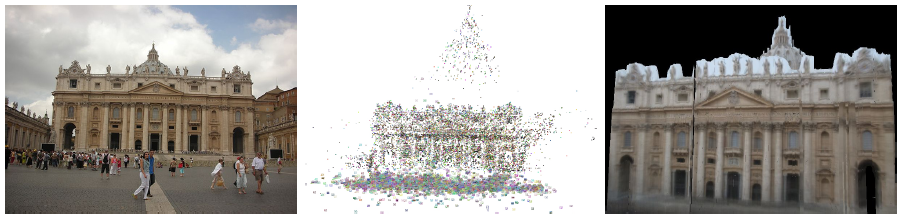 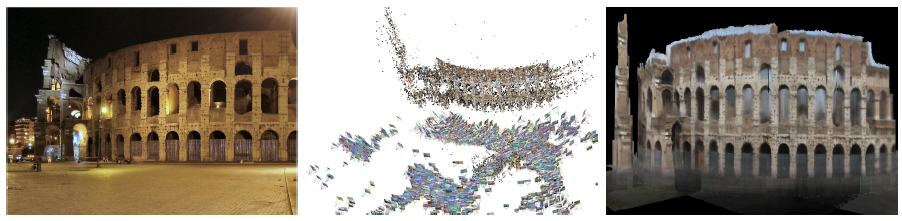 YouTube Video
J.-M. Frahm et al., Building Rome on a Cloudless Day, ECCV 2010
Outline
Applications and motivation
Plane sweep stereo
Depth map fusion
Patch-based multi-view stereo (PMVS)
Stereo from Internet photo collections
Patch-based multi-view stereo (PMVS)
Detect keypoints
Triangulate a sparse set of initial matches
Iteratively expand matches to nearby locations
Use visibility constraints to filter out false matches
Perform surface reconstruction
Y. Furukawa and J. Ponce, Accurate, Dense, and Robust Multi-View Stereopsis, CVPR 2007.
PMVS software
Patch-based multi-view stereo (PMVS)
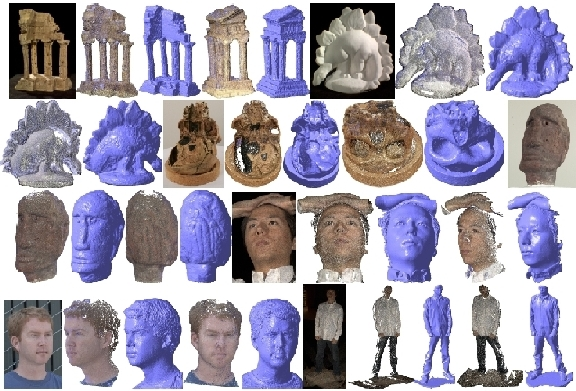 Y. Furukawa and J. Ponce, Accurate, Dense, and Robust Multi-View Stereopsis, CVPR 2007.
PMVS software
Stereo from community photo collections
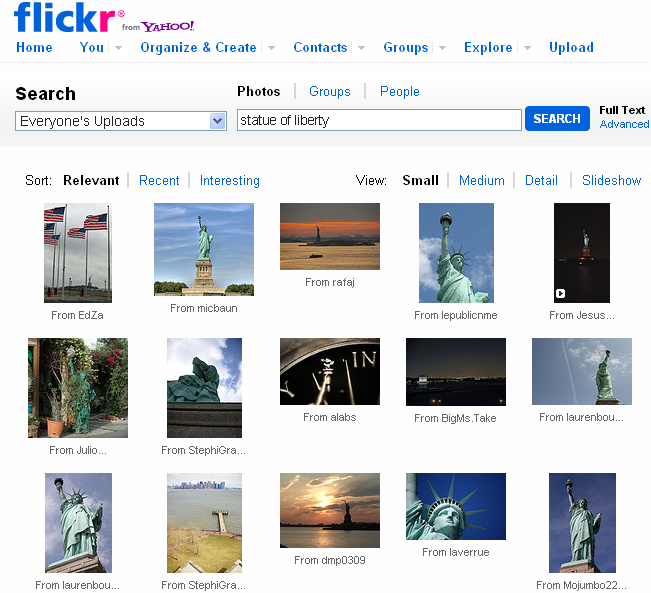 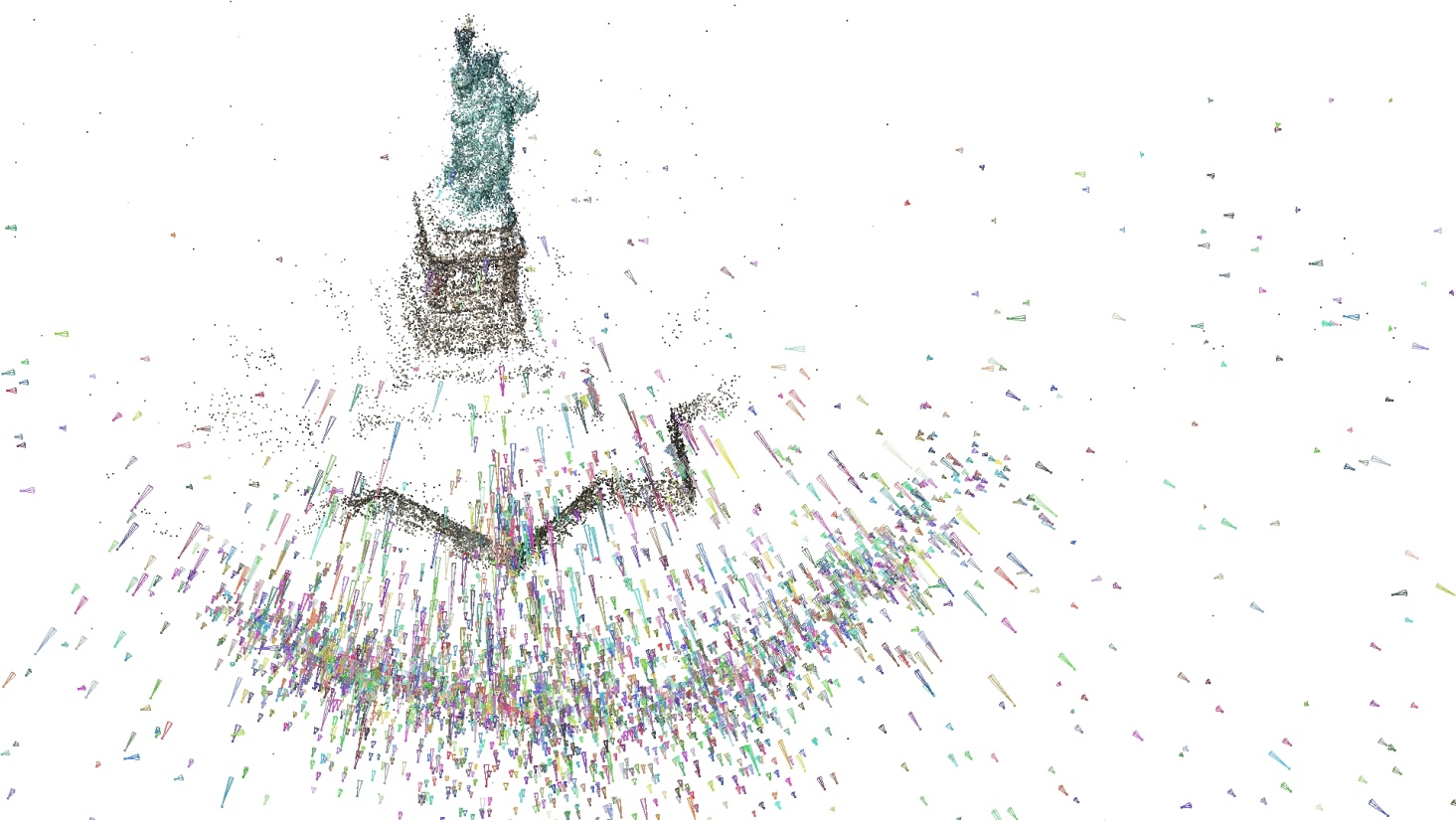 Need structure from motion to recover unknown camera parameters
Need view selection to find good groups of images on which to run dense stereo
Local view selection
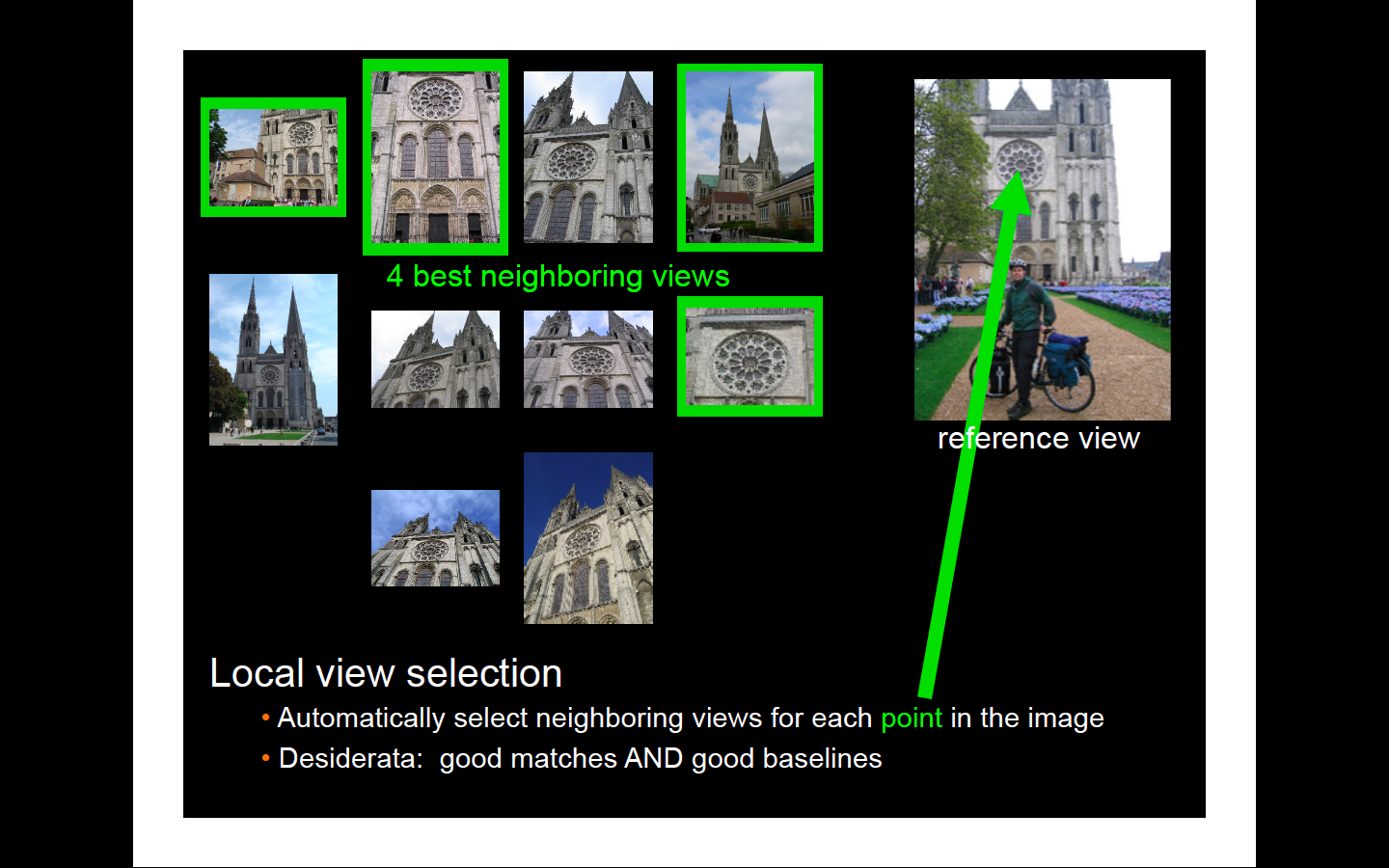 M. Goesele et al., Multi-View Stereo for Community Photo Collections, ICCV 2007
Local view selection
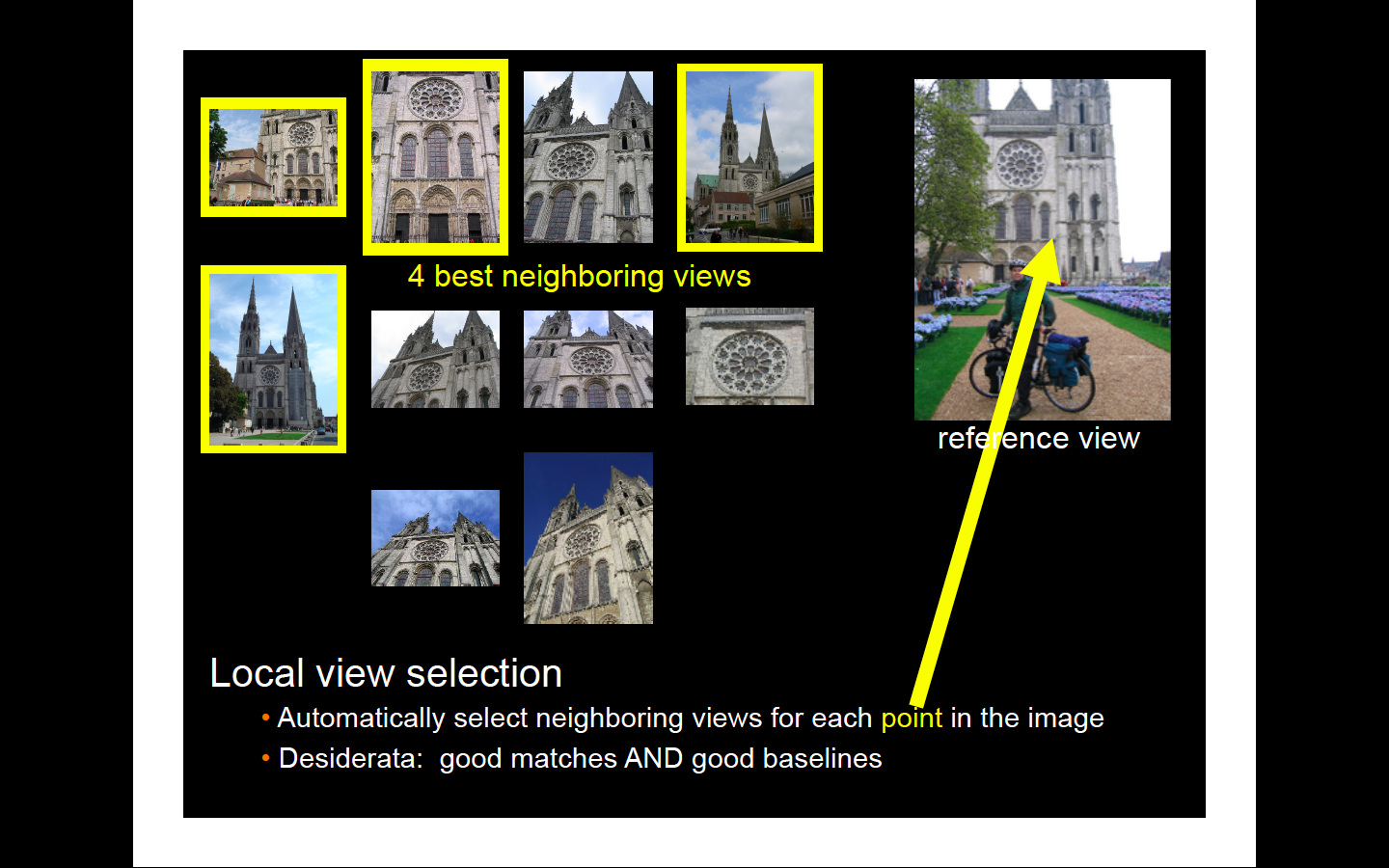 M. Goesele et al., Multi-View Stereo for Community Photo Collections, ICCV 2007
Local view selection
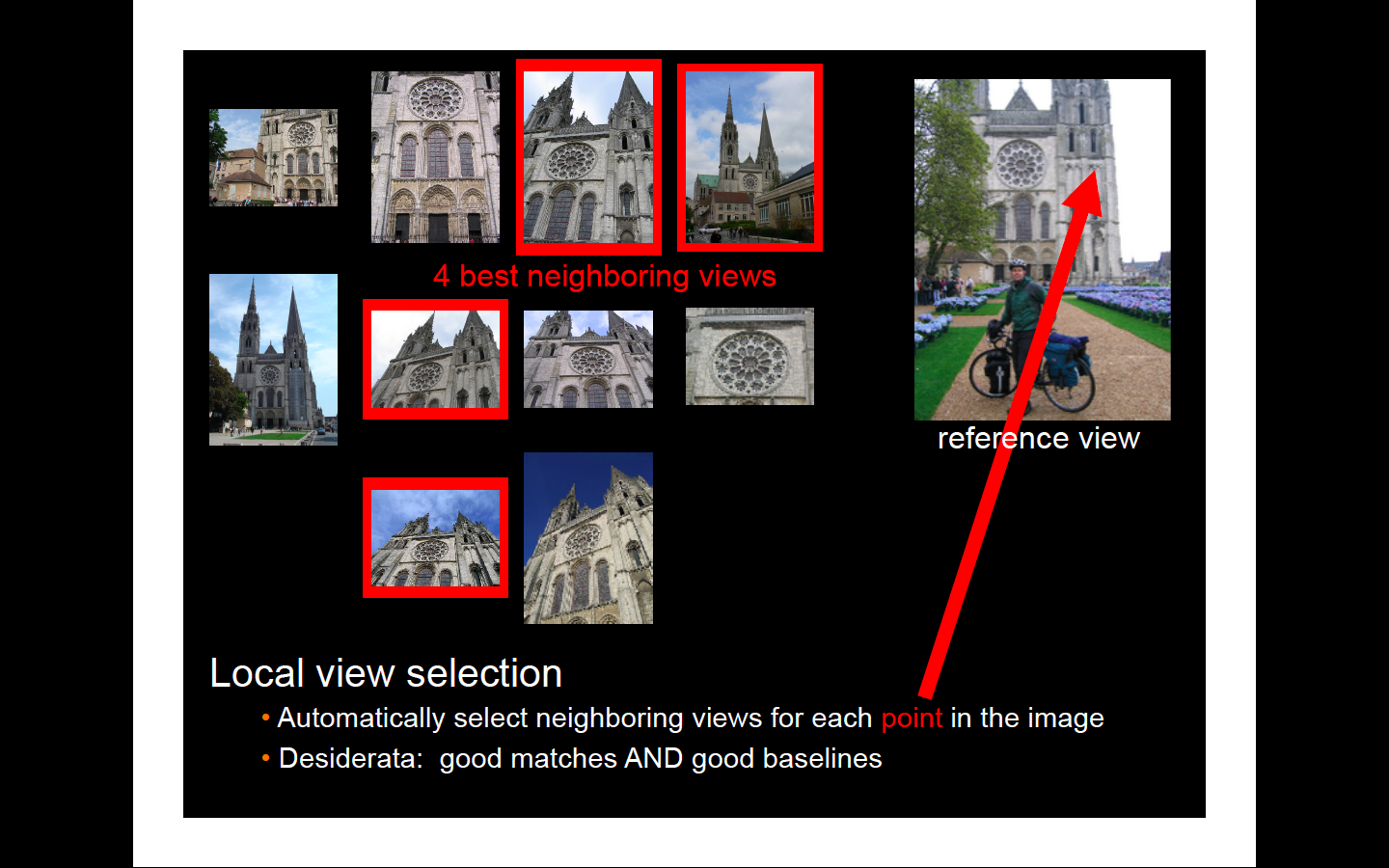 M. Goesele et al., Multi-View Stereo for Community Photo Collections, ICCV 2007
Local view selection
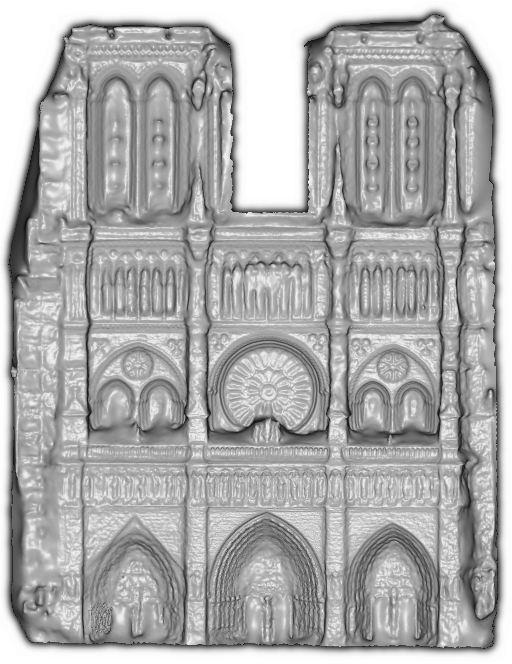 Notre Dame de Paris

653 images313 photographers
M. Goesele et al., Multi-View Stereo for Community Photo Collections, ICCV 2007
Local view selection
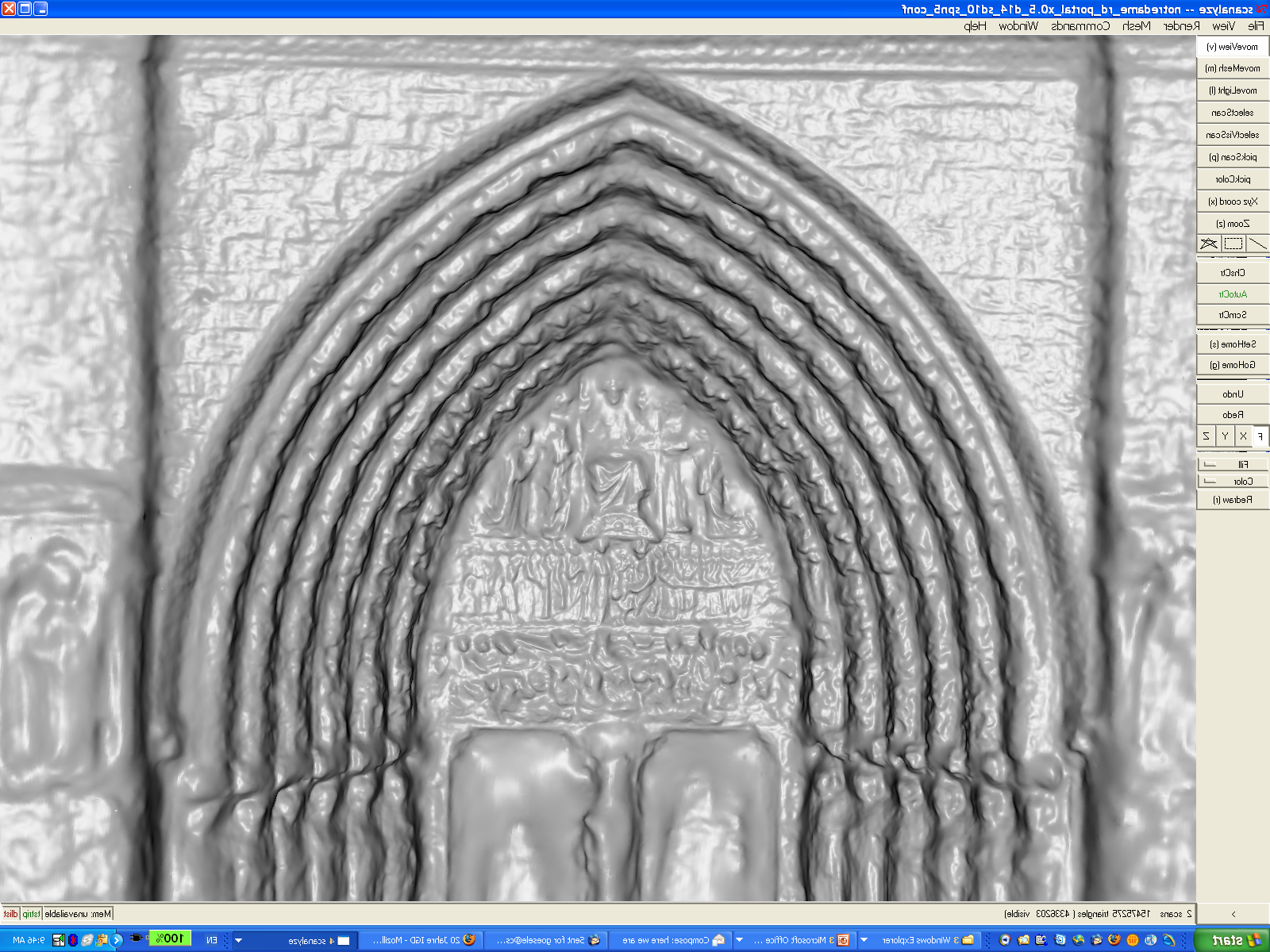 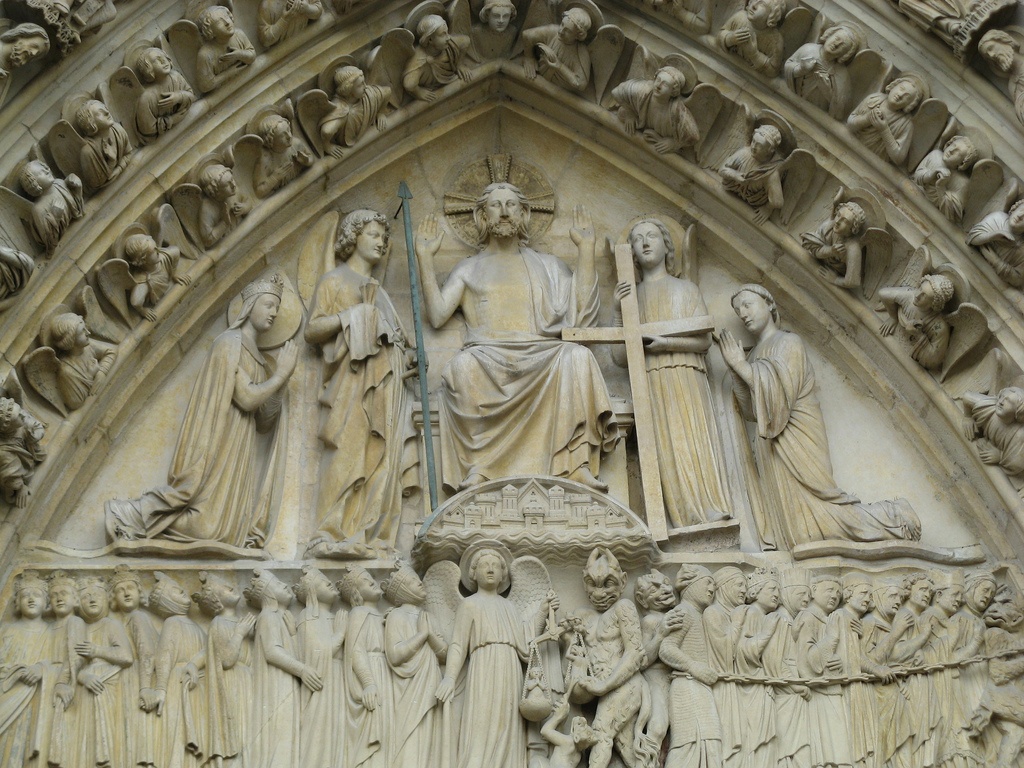 M. Goesele et al., Multi-View Stereo for Community Photo Collections, ICCV 2007
Local view selection
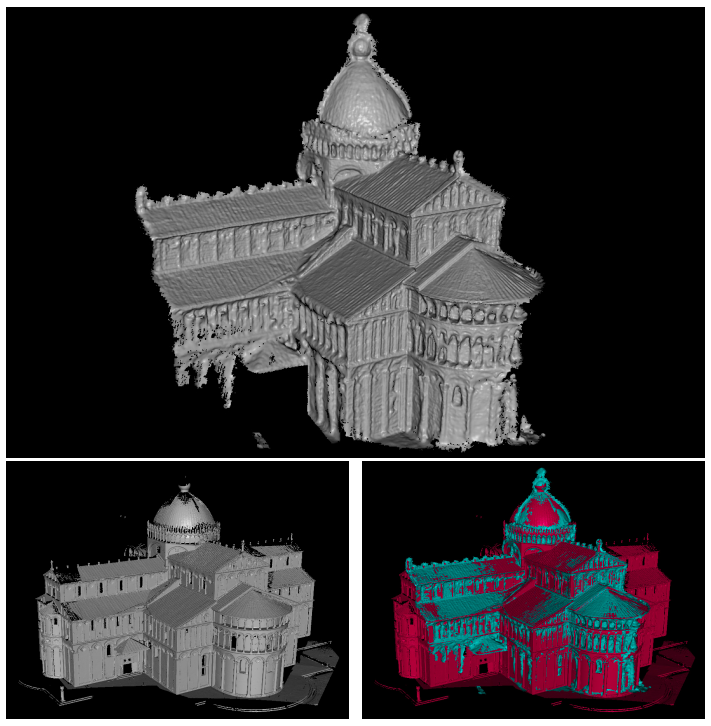 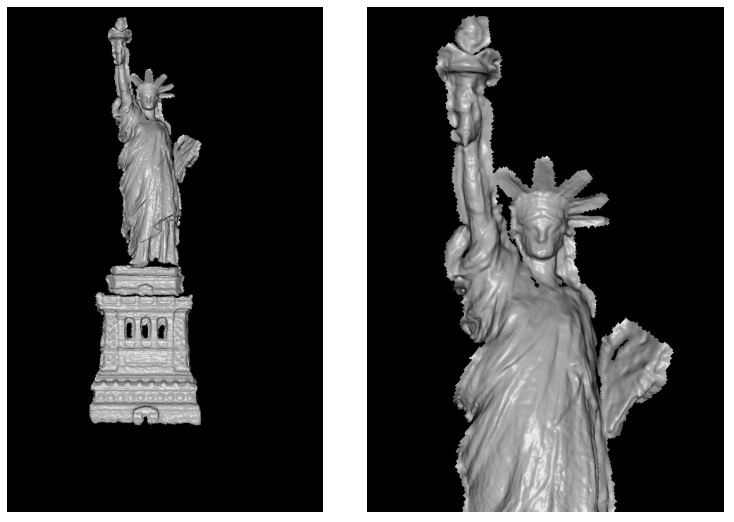 Model merged from 72 depth maps
Model from 56 depth maps with laser scan overlaid
(90% of points within 0.25% of ground truth)
M. Goesele et al., Multi-View Stereo for Community Photo Collections, ICCV 2007
Towards Internet-scale multi-view stereo
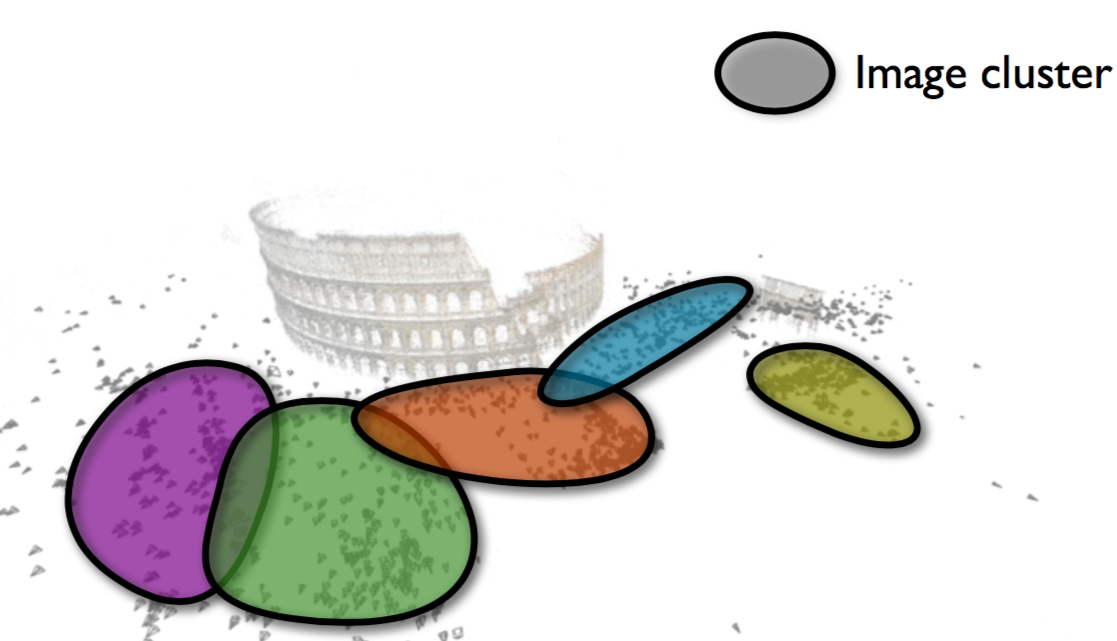 Y. Furukawa, B. Curless, S. Seitz and R. Szeliski, Towards Internet-scale Multi-view Stereo, CVPR 2010
Towards Internet-scale multi-view stereo
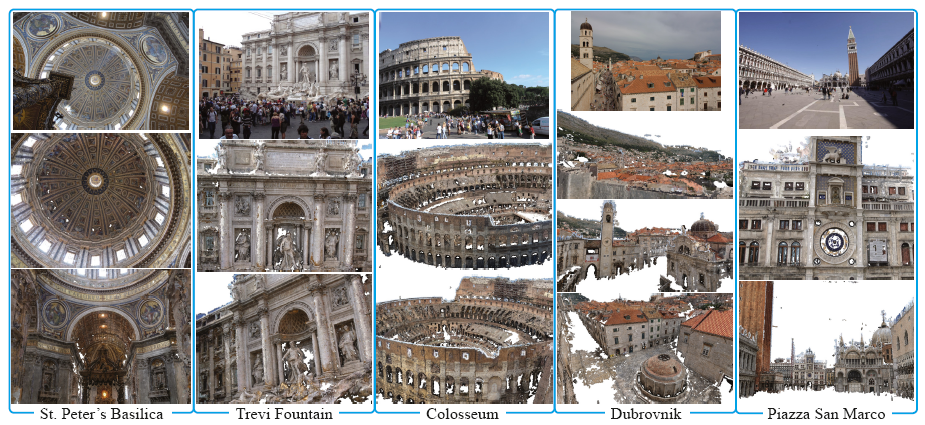 YouTube video, CMVS software
Y. Furukawa, B. Curless, S. Seitz and R. Szeliski, Towards Internet-scale Multi-view Stereo, CVPR 2010
The Visual Turing Test for scene reconstruction
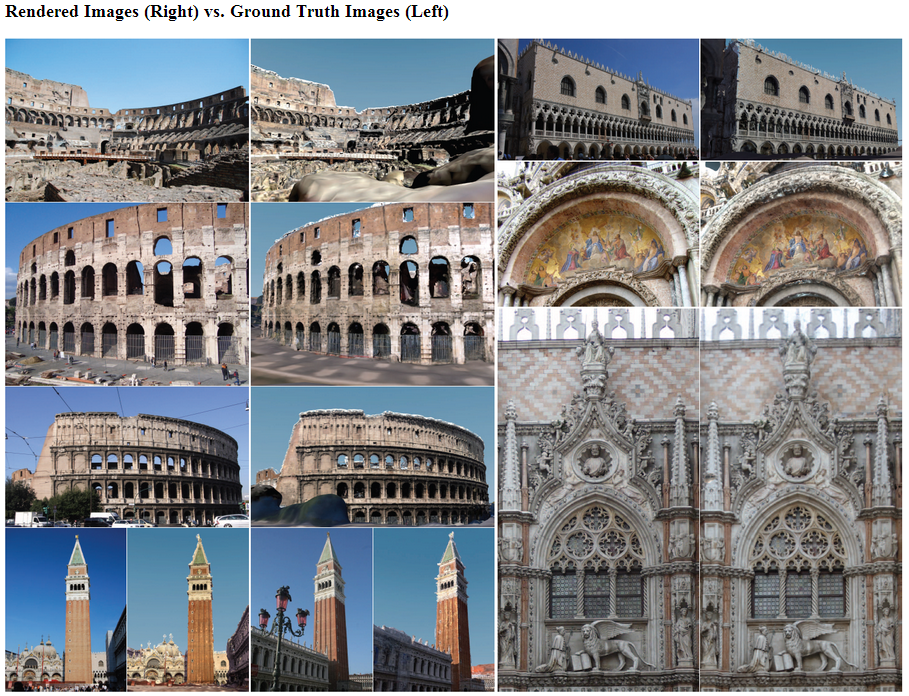 Q. Shan, R. Adams, B. Curless, Y. Furukawa, and S. Seitz, The Visual Turing Test for Scene Reconstruction, 3DV 2013. YouTube video
[Speaker Notes: Abstract: We present the first large scale system for capturing and rendering relightable scene reconstructions from massive unstructured photo collections taken under different illumination conditions and viewpoints. We combine photos taken from many sources, Flickr-based ground-level imagery, oblique aerial views, and streetview, to recover models that are significantly more complete and detailed than previously demonstrated. We demonstrate the ability to match both the viewpoint and illumination of arbitrary input photos, enabling a Visual Turing Test in which photo and rendering are viewed side-by-side and the observer has to guess which is which. While we cannot yet fool human perception, the gap is closing.]
COLMAP MVS
J. Schonberger et al. Pixelwise View Selection for Unstructured Multi-View Stereo. ECCV 2016
Results video
Outline
Applications and motivation
Plane sweep stereo
Patch-based multi-view stereo (PMVS)
Stereo from Internet photo collections
Recent trends
Ongoing research directions
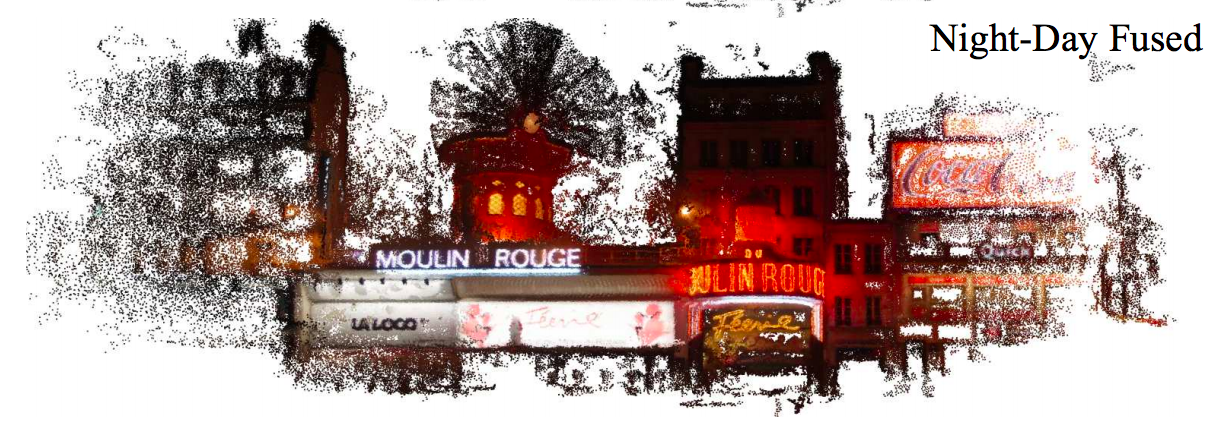 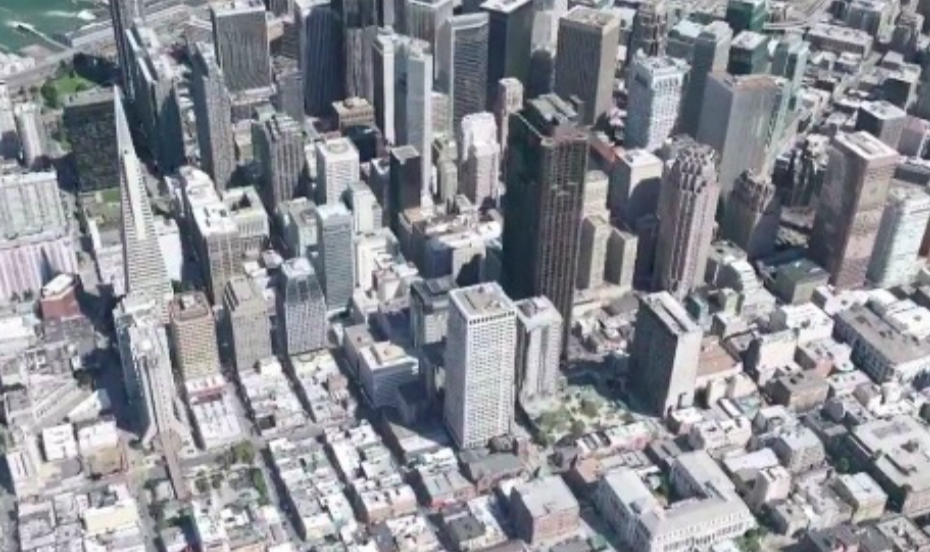 Ground/aerial
Challenging lighting conditions
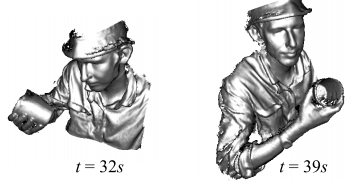 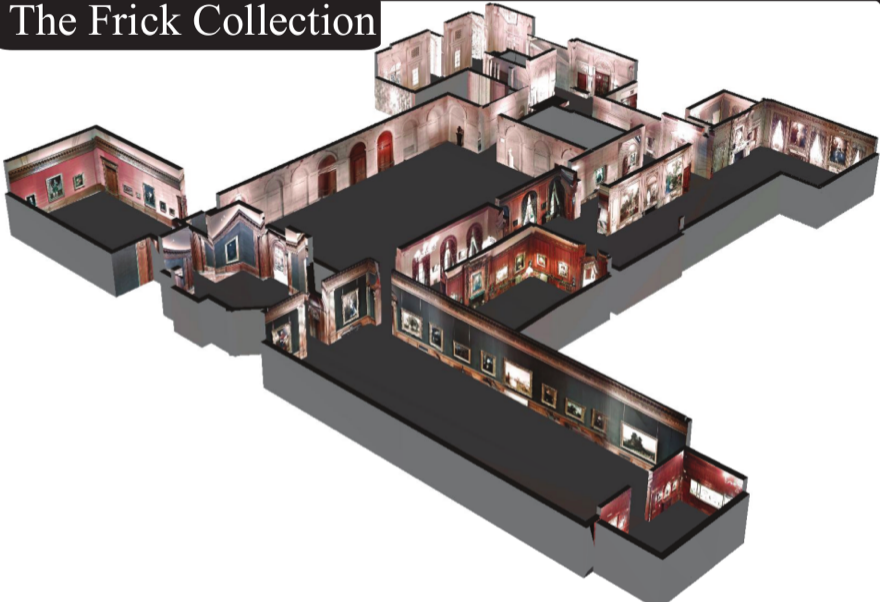 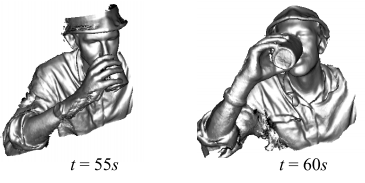 Indoor modeling
Dynamic reconstruction
Deep learning for MVS
Y. Yao et al. MVSNet: Depth Inference for Unstructured Multi-view Stereo. ECCV 2018
[Speaker Notes: We present an end-to-end deep learning architecture for depth map inference from multi-view images. In the network, we first extract deep visual image features, and then build the 3D cost volume upon the reference camera frustum via the differentiable homography warping. Next, we apply 3D convolutions to regularize and regress the initial depth map, which is then refined with the reference image to generate the final output. Our framework flexibly adapts arbitrary N-view inputs using a variance-based cost metric that maps multiple features into one cost feature. The proposed MVSNet is demonstrated on the large-scale indoor DTU dataset. With simple post-processing, our method not only significantly outperforms previous state-of-the-arts, but also is several times faster in runtime. We also evaluate MVSNet on the complex outdoor Tanks and Temples dataset, where our method ranks first before April 18, 2018 without any fine-tuning, showing the strong generalization ability of MVSNet.]
Deep learning for MVS
Y. Yao et al. MVSNet: Depth Inference for Unstructured Multi-view Stereo. ECCV 2018
Deep learning for improving SFM
P. Lindenberger et al. Pixel-Perfect Structure-from-Motion with Featuremetric Refinement. ICCV 2021
[Speaker Notes: Finding local features that are repeatable across multiple views is a cornerstone of sparse 3D reconstruction. The classical image matching paradigm detects keypoints per-image once and for all, which can yield poorly-localized features and propagate large errors to the final geometry. In this paper, we refine two key steps of structure-from-motion by a direct alignment of low-level image information from multiple views: we first adjust the initial keypoint locations prior to any geometric estimation, and subsequently refine points and camera poses as a post-processing. This refinement is robust to large detection noise and appearance changes, as it optimizes a featuremetric error based on dense features predicted by a neural network. This significantly improves the accuracy of camera poses and scene geometry for a wide range of keypoint detectors, challenging viewing conditions, and off-the-shelf deep features.]